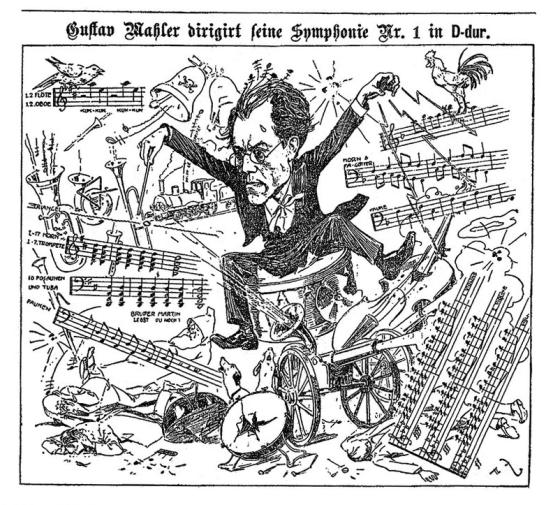 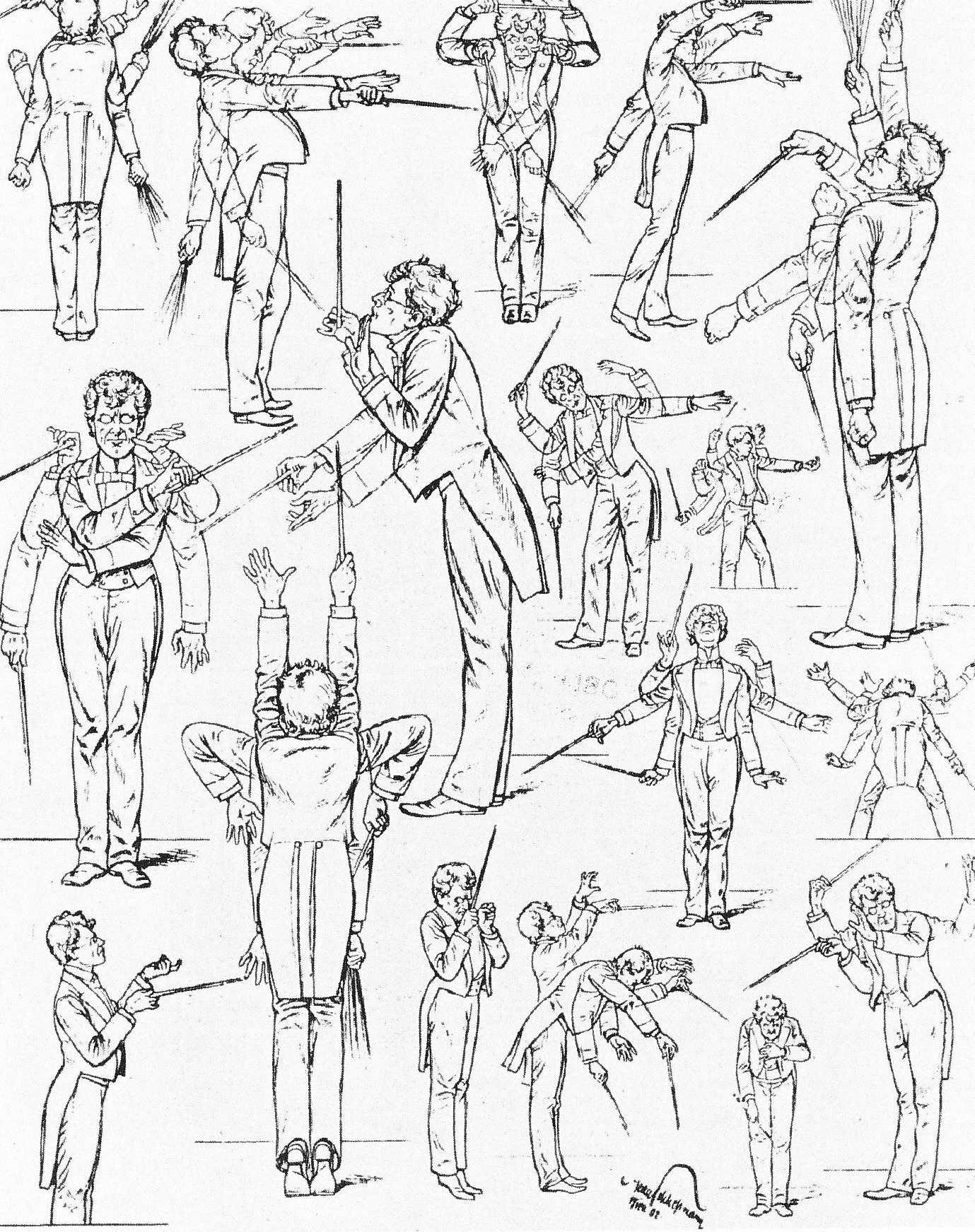 Vienna, 1900-01, Mahler Caricatures
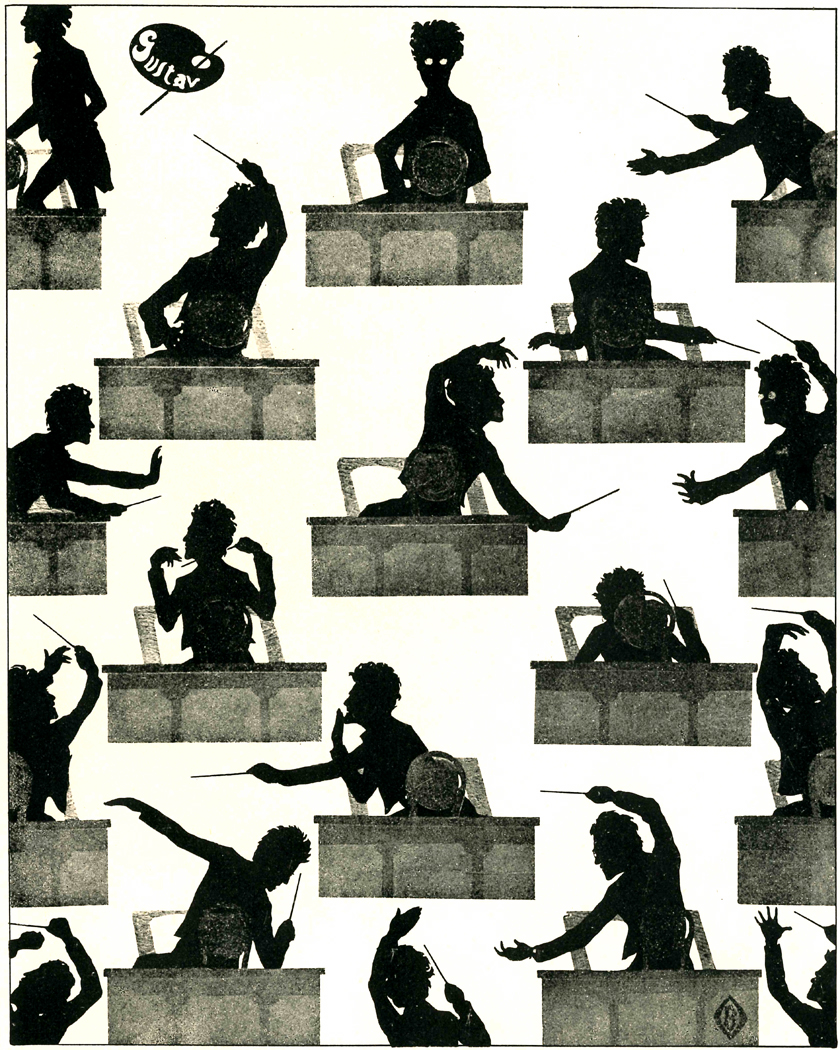 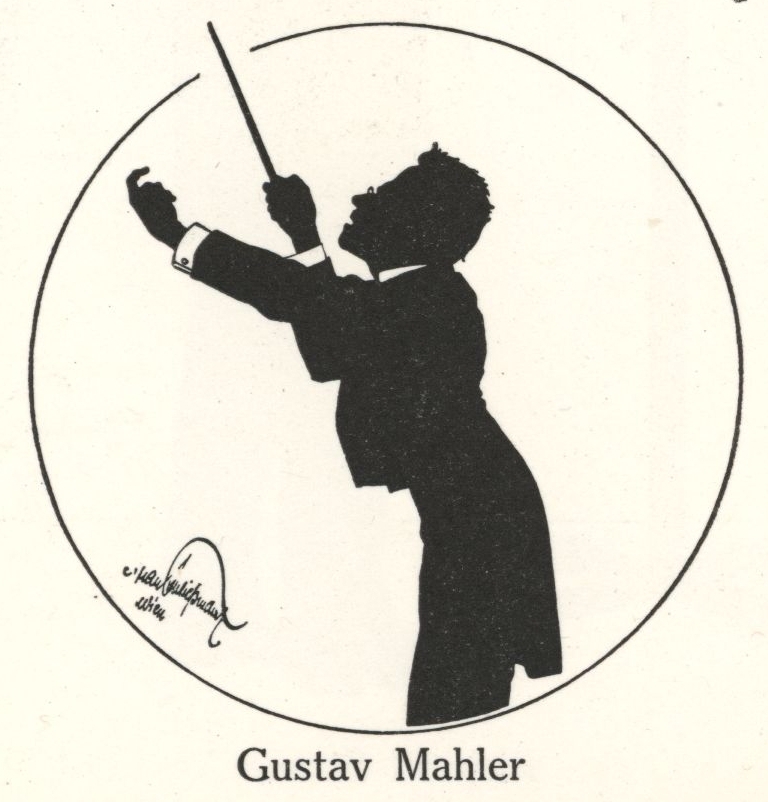 Mahler: Conducting Positions
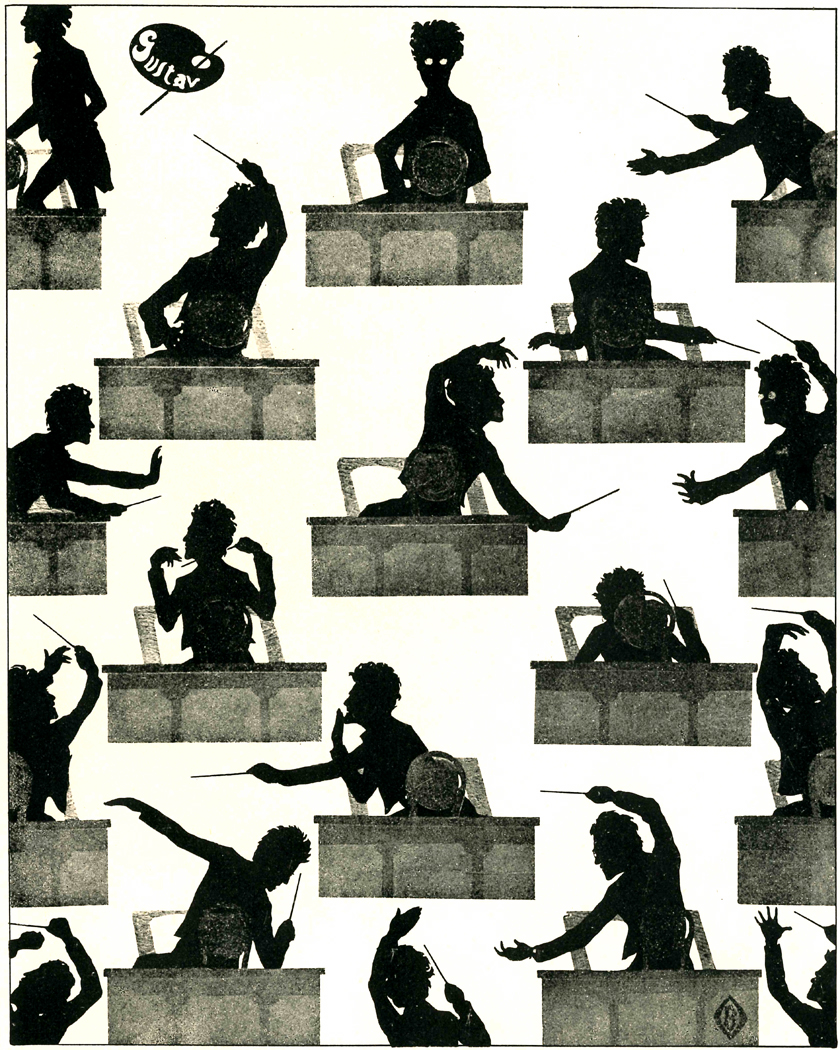 1880-83: Linz, Laibach (Ljubljana [Slovenia])

1883: Olmütz (Olomouc, [Moravia])

1883-85: Kassel

1885-86: Prague

1886-88: Leipzig

1888-91: Budapest

1891-97: Hamburg

1897-1908: Vienna

1908-11: New York
Mahler: Conducting Positions
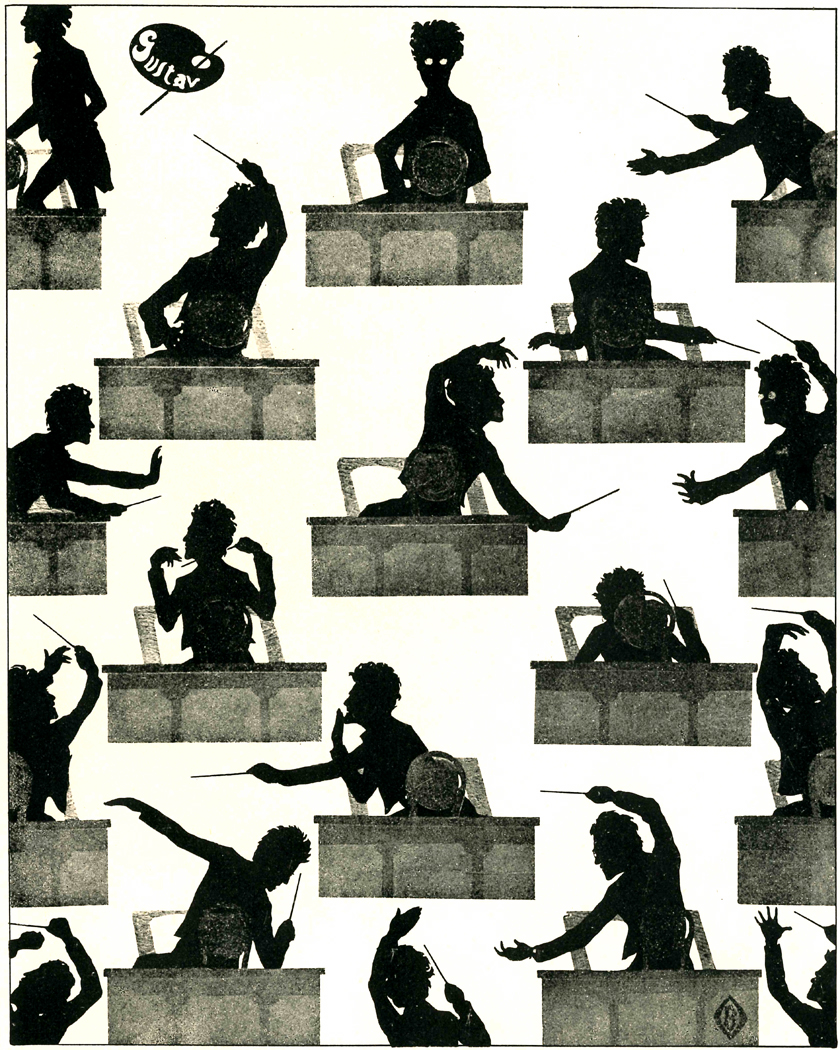 1880-83: Linz, Laibach (Ljubljana [Slovenia])

1883: Olmütz (Olomouc, [Moravia])

1883-85: Kassel

1885-86: Prague

1886-88: Leipzig

1888-91: Budapest

1891-97: Hamburg

1897-1908: Vienna

1908-11: New York
Years involving materials for the First Symphony
Mahler: Early Works Include:
Lieder und Gesänge (12 songs for voice and piano, 1880-81/1888-89; some were later orchestrated)

Lieder eines fahrenden Gesellen (song cycle, 4 songs, orig. 1884-85, rev. and orchestrated 1890s)

Early versions of what would become Symphony No. 1 (later 1880s-1897)

Todtenfeier (symphonic poem, 1888; would become the first movement of Symphony No. 2, 1890s) 

Des Knaben Wunderhorn (song set, twelve songs for voice and orchestra, 1892-95; several would be incorporated into Symphonies 2-4)
The Compositional History of Mahler, Symphony No. 1
(from Donald Mitchell, Gustav Mahler: The Wunderhorn Years, pp. 158-59)
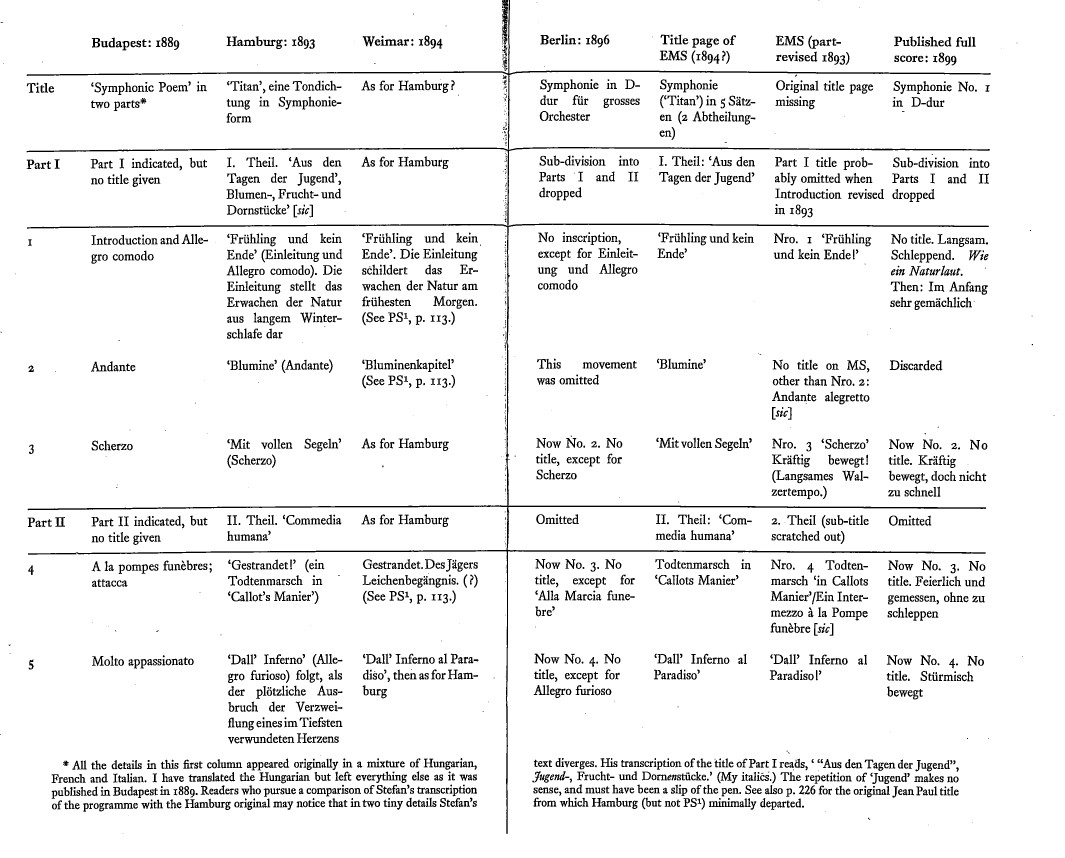 The Compositional History of Mahler, Symphony No. 1
(from Donald Mitchell, Gustav Mahler: The Wunderhorn Years, pp. 158-59)
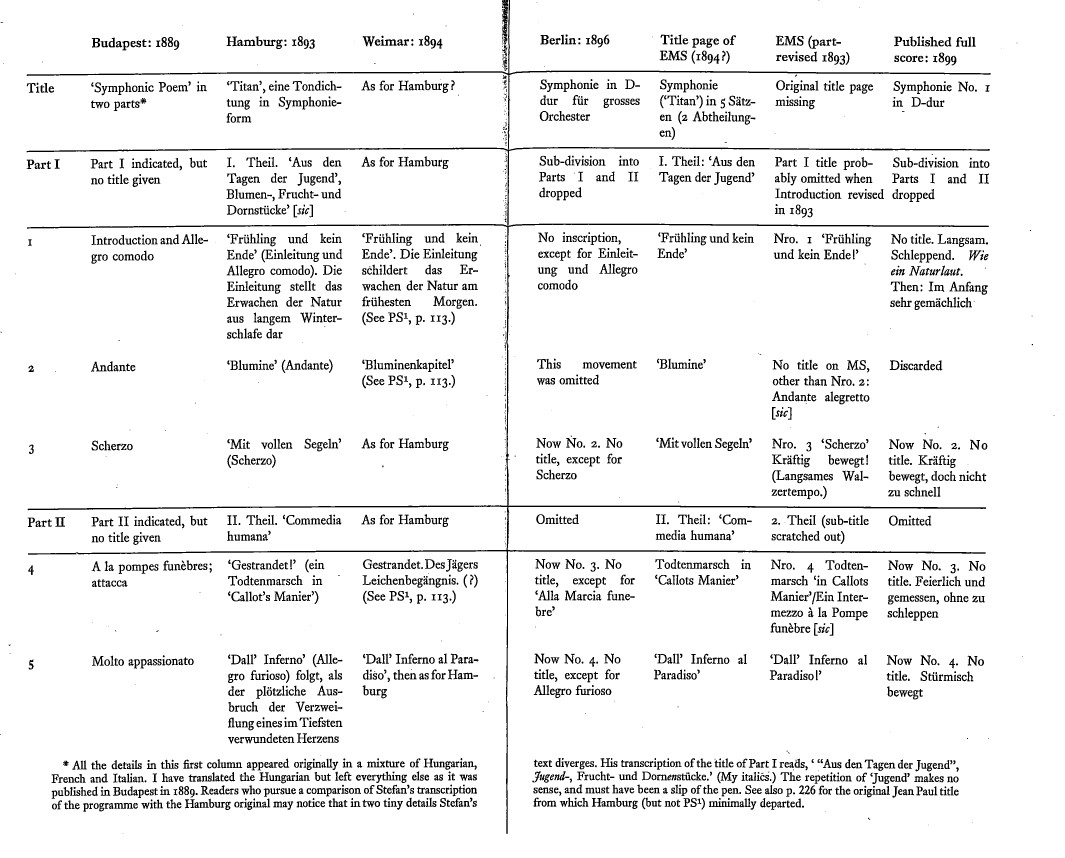 The Compositional History of Mahler, Symphony No. 1
(from Donald Mitchell, Gustav Mahler: The Wunderhorn Years, pp. 158-59)
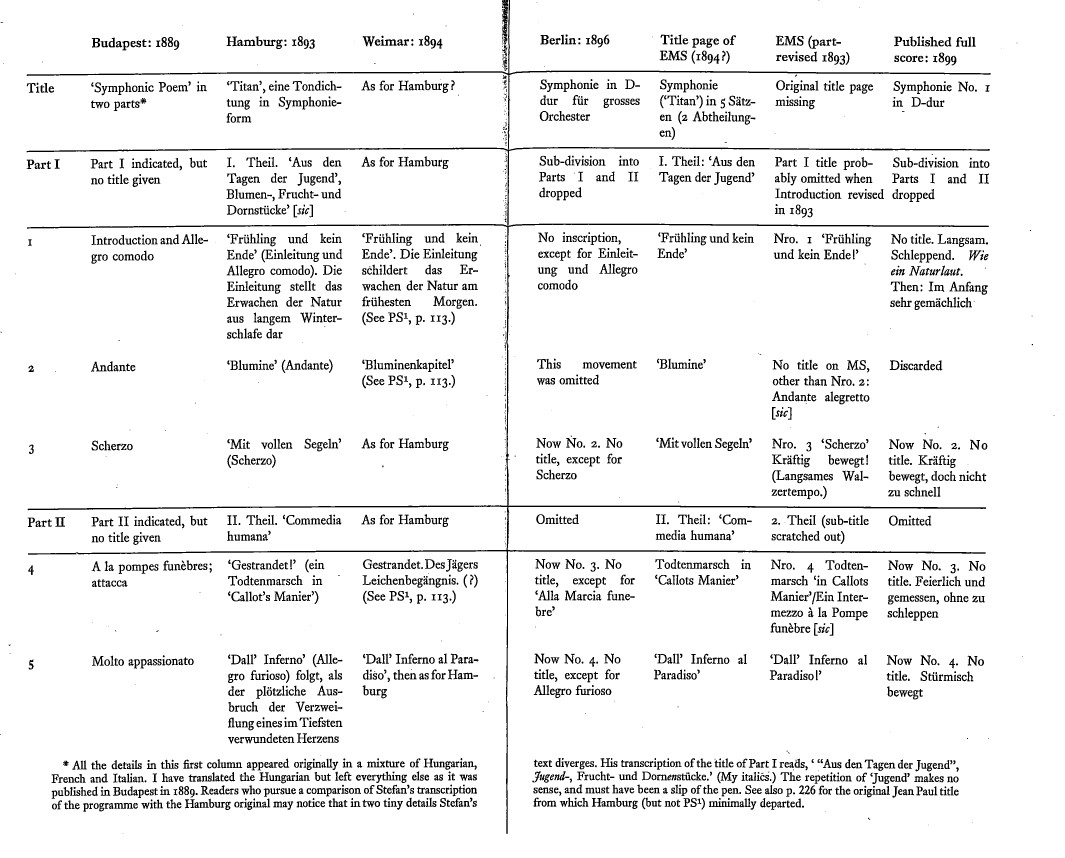 “Abstract,” 
four-movement, non-programmatic “symphony.”
1




2


3

4
The Compositional History of Mahler, Symphony No. 1
(from Donald Mitchell, Gustav Mahler: The Wunderhorn Years, pp. 158-59)
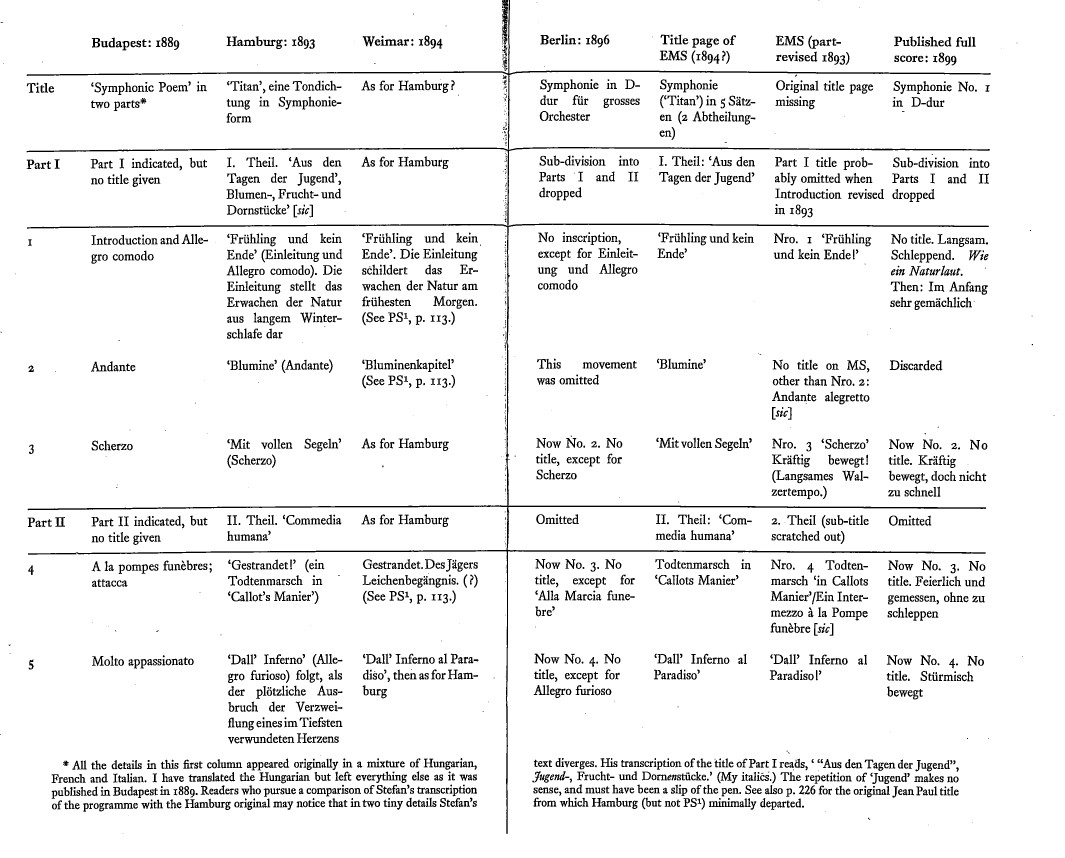 “Abstract,” 
four-movement, non-programmatic “symphony.”
1




2


3

4
The Compositional History of Mahler, Symphony No. 1
(from Donald Mitchell, Gustav Mahler: The Wunderhorn Years, pp. 158-59)
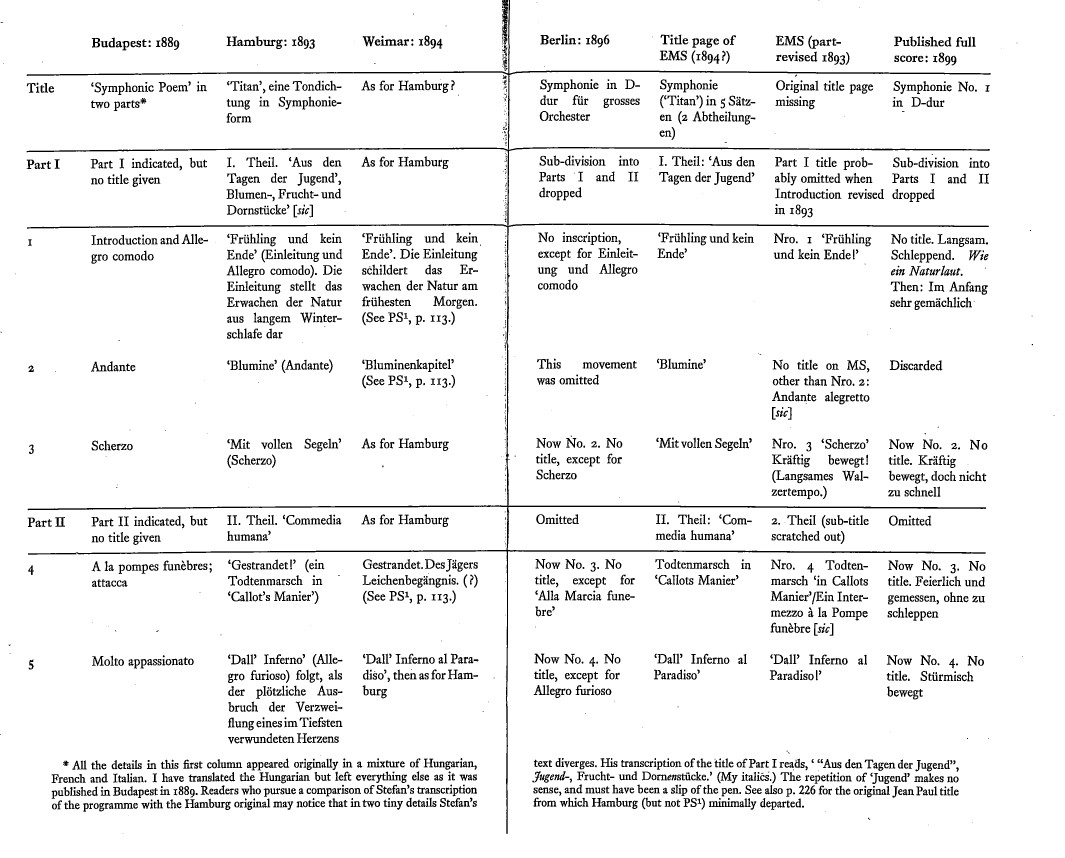 “Abstract,” 
four-movement, non-programmatic “symphony.”
1




2


3

4
Published only after completing Symphonies 2 and 3; Symphony 2 published two years earlier (1897); Symphony 3 also published in 1899.
The Compositional History of Mahler, Symphony No. 1
(from Donald Mitchell, Gustav Mahler: The Wunderhorn Years, pp. 158-59)
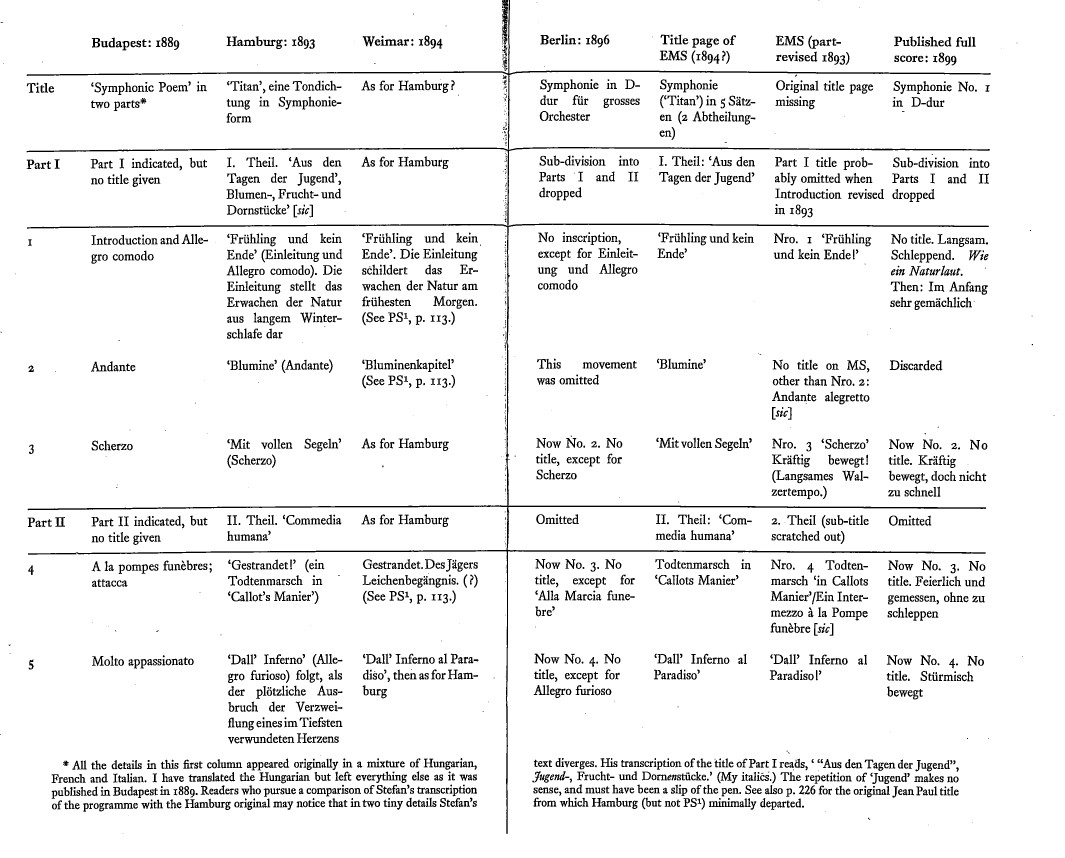 “Abstract,” 
four-movement, non-programmatic “symphony.”
1




2


3

4
Published only after completing Symphonies 2 and 3; Symphony 2 published two years earlier (1897); Symphony 3 also published in 1899.


Mahler at this point becoming  wary of making public any earlier programmatic or non-musical titles for the movements
The Compositional History of Mahler, Symphony No. 1
(from Donald Mitchell, Gustav Mahler: The Wunderhorn Years, pp. 158-59)
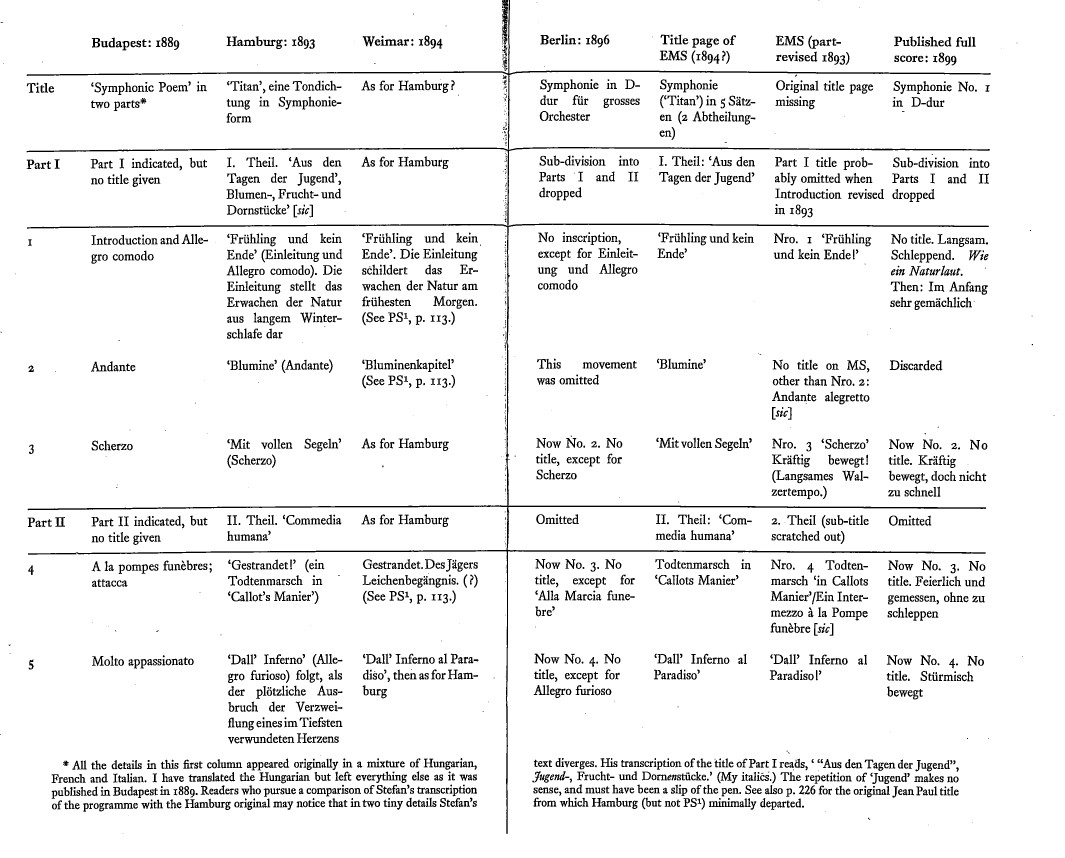 “Abstract,” 
four-movement, non-programmatic “symphony.”
1




2


3

4
Published only after completing Symphonies 2 and 3; Symphony 2 published two years earlier (1897); Symphony 3 also published in 1899.


Mahler at this point becoming  wary of making public any earlier programmatic or non-musical titles for the movements


Autograph manuscript for this published version now lost
The Compositional History of Mahler, Symphony No. 1
(from Donald Mitchell, Gustav Mahler: The Wunderhorn Years, pp. 158-59)
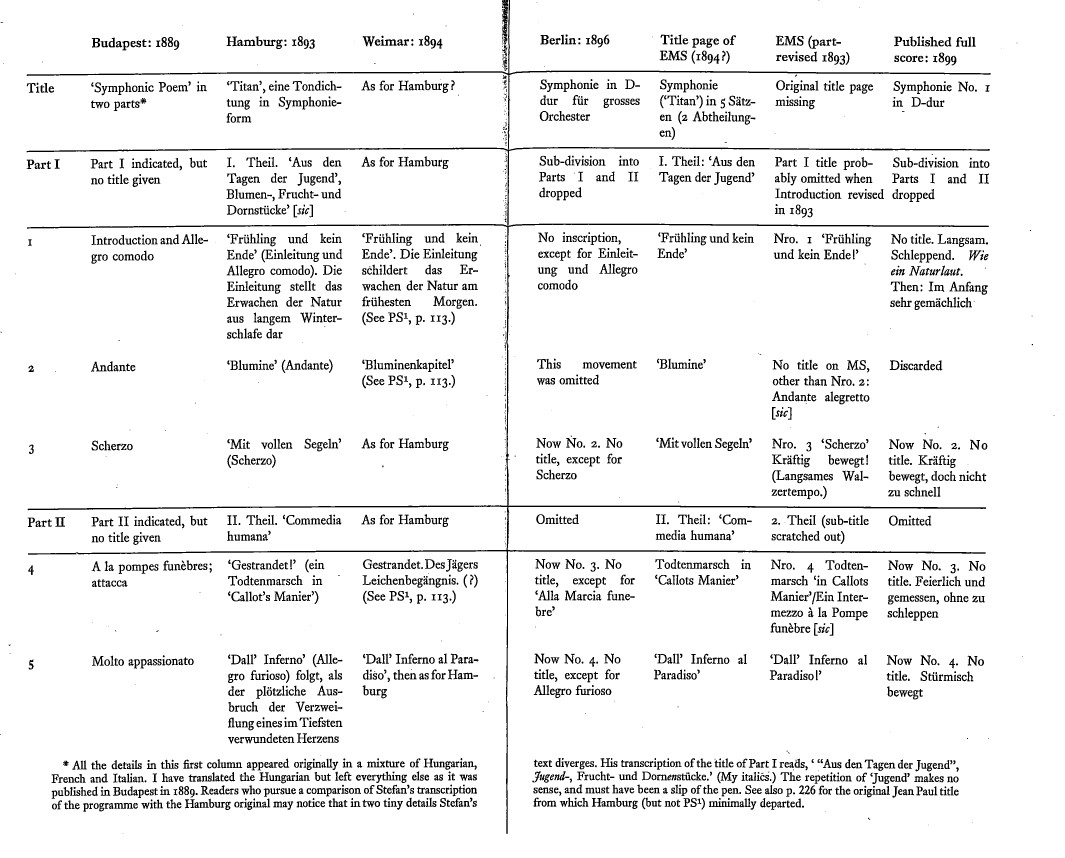 “Abstract,” 
four-movement, non-programmatic “symphony.”
Published only after completing Symphonies 2 and 3; Symphony 2 published two years earlier (1897); Symphony 3 also published in 1899.


Mahler at this point becoming  wary of making public any earlier programmatic or non-musical titles for the movements


Autograph manuscript for this published version now lost
Mahler: Conducting Positions
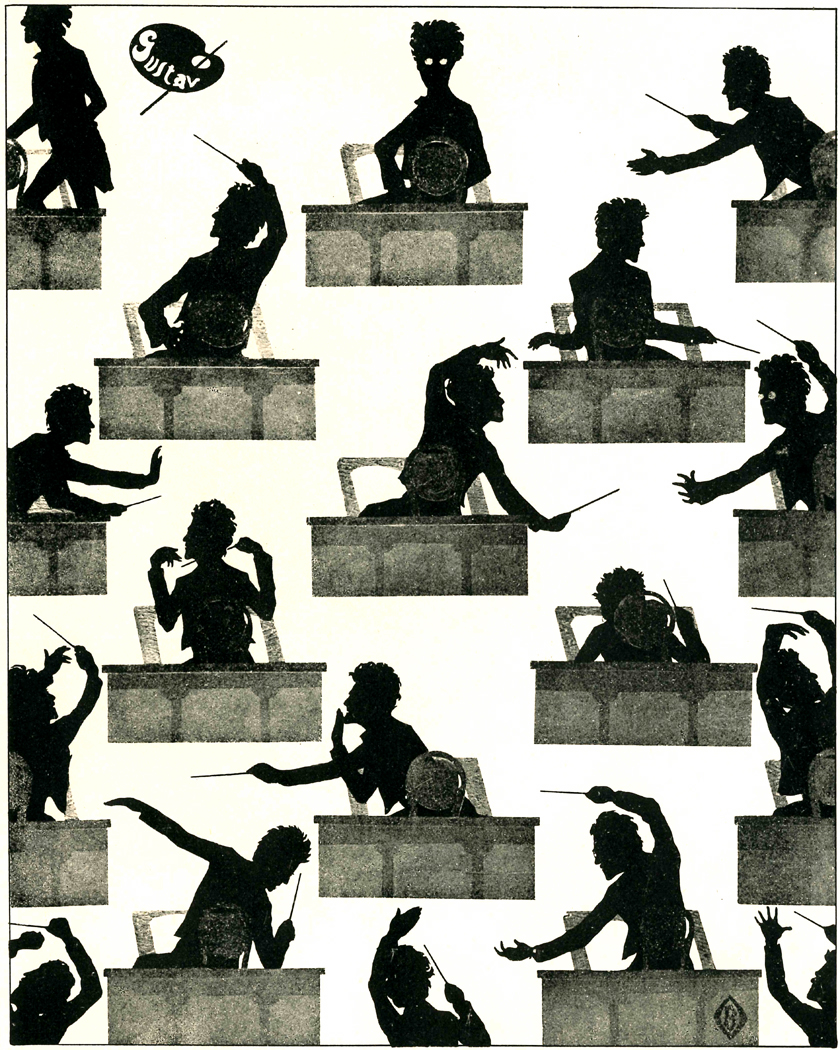 1880-83: Linz, Laibach (Ljubljana [Slovenia])

1883: Olmütz (Olomouc, [Moravia])

1883-85: Kassel

1885-86: Prague

1886-88: Leipzig

1888-91: Budapest

1891-97: Hamburg

1897-1908: Vienna

1908-11: New York
The Compositional History of Mahler, Symphony No. 1
(from Donald Mitchell, Gustav Mahler: The Wunderhorn Years, pp. 158-59)
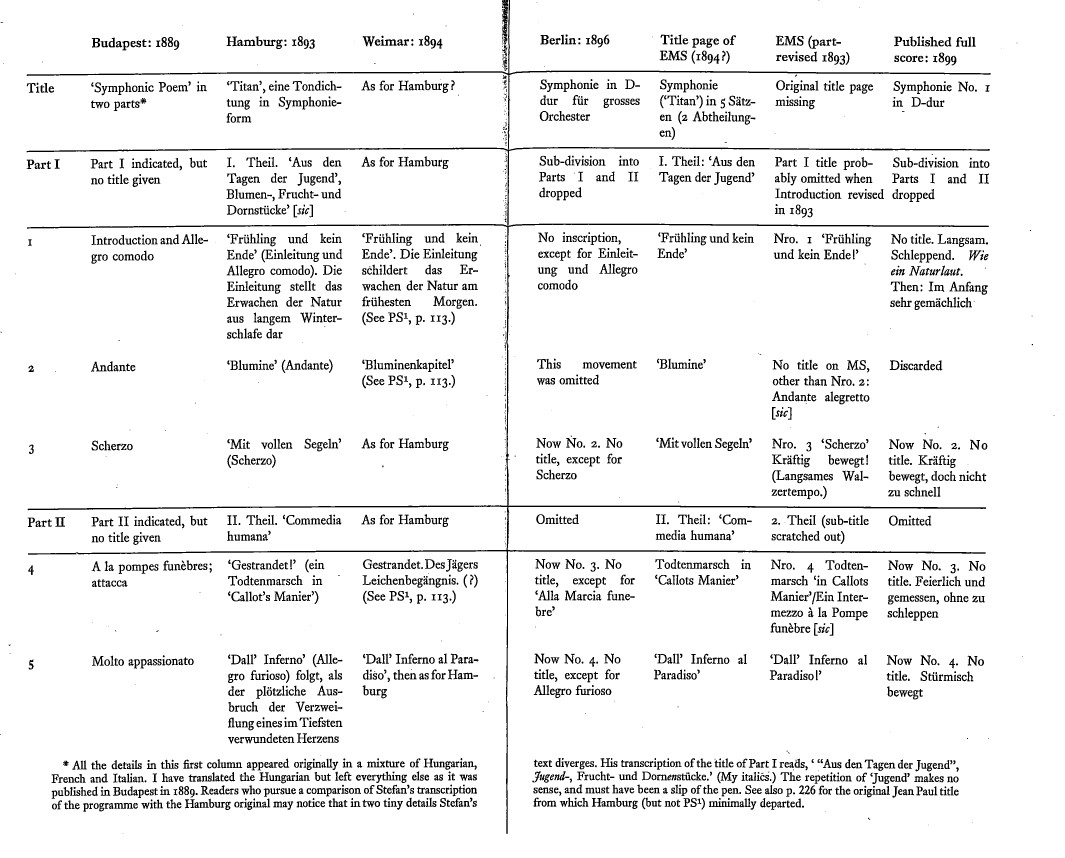 “Abstract,” 
four-movement, non-programmatic “symphony.”
Published only after completing Symphonies 2 and 3; Symphony 2 published two years earlier (1897); Symphony 3 also published in 1899.


Mahler at this point becoming  wary of making public any earlier programmatic or non-musical titles for the movements


Autograph manuscript for this published version now lost
The Compositional History of Mahler, Symphony No. 1
(from Donald Mitchell, Gustav Mahler: The Wunderhorn Years, pp. 158-59)
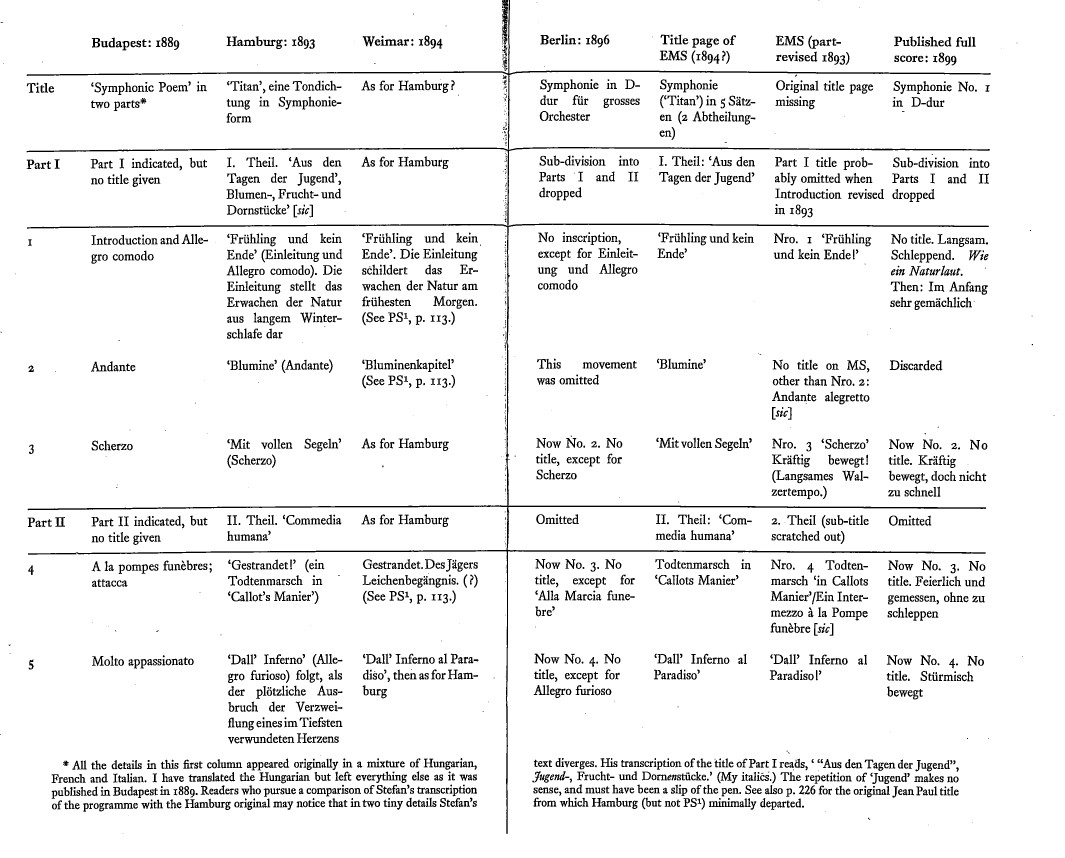 “Abstract,” 
four-movement, non-programmatic “symphony.”
Not an abstract
“symphony”
Published only after completing Symphonies 2 and 3; Symphony 2 published two years earlier (1897); Symphony 3 also published in 1899.


Mahler at this point becoming  wary of making public any earlier programmatic or non-musical titles for the movements


Autograph manuscript for this published version now lost
The Compositional History of Mahler, Symphony No. 1
(from Donald Mitchell, Gustav Mahler: The Wunderhorn Years, pp. 158-59)
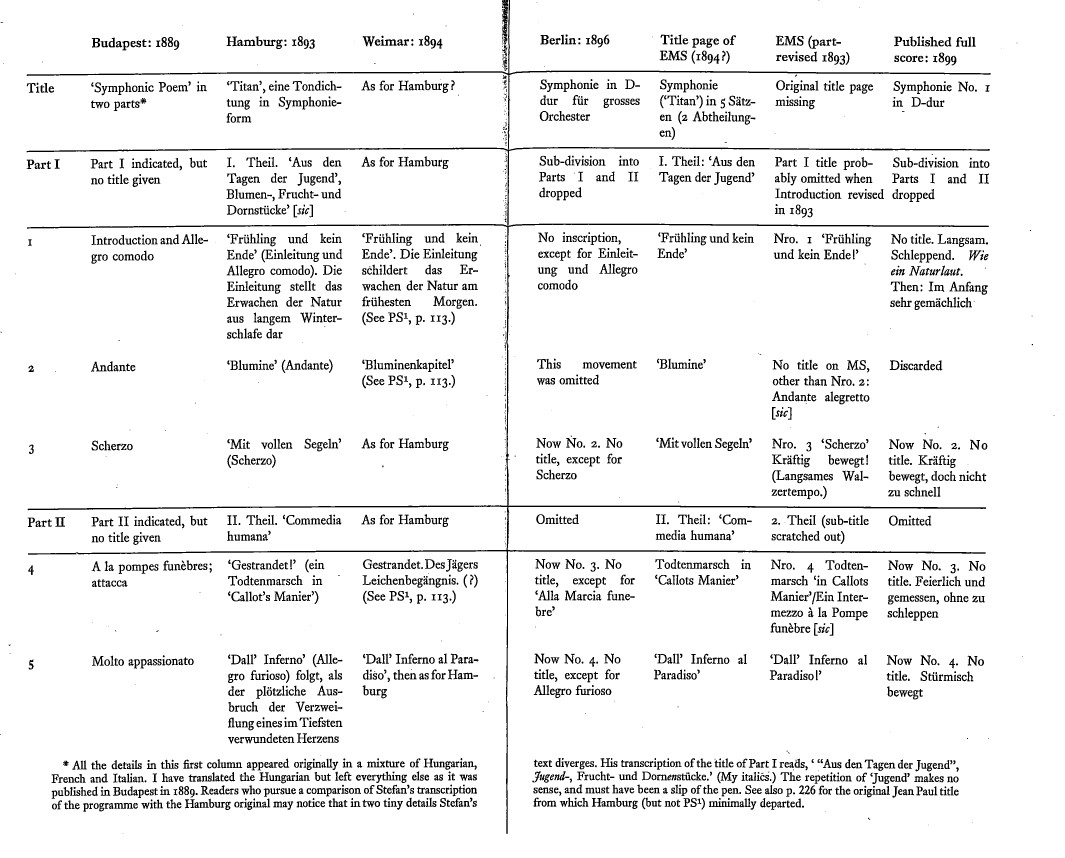 “Abstract,” 
four-movement, non-programmatic “symphony.”
Not an abstract
“symphony”
Published only after completing Symphonies 2 and 3; Symphony 2 published two years earlier (1897); Symphony 3 also published in 1899.


Mahler at this point becoming  wary of making public any earlier programmatic or non-musical titles for the movements


Autograph manuscript for this published version now lost
Autograph manuscript lost
The Compositional History of Mahler, Symphony No. 1
(from Donald Mitchell, Gustav Mahler: The Wunderhorn Years, pp. 158-59)
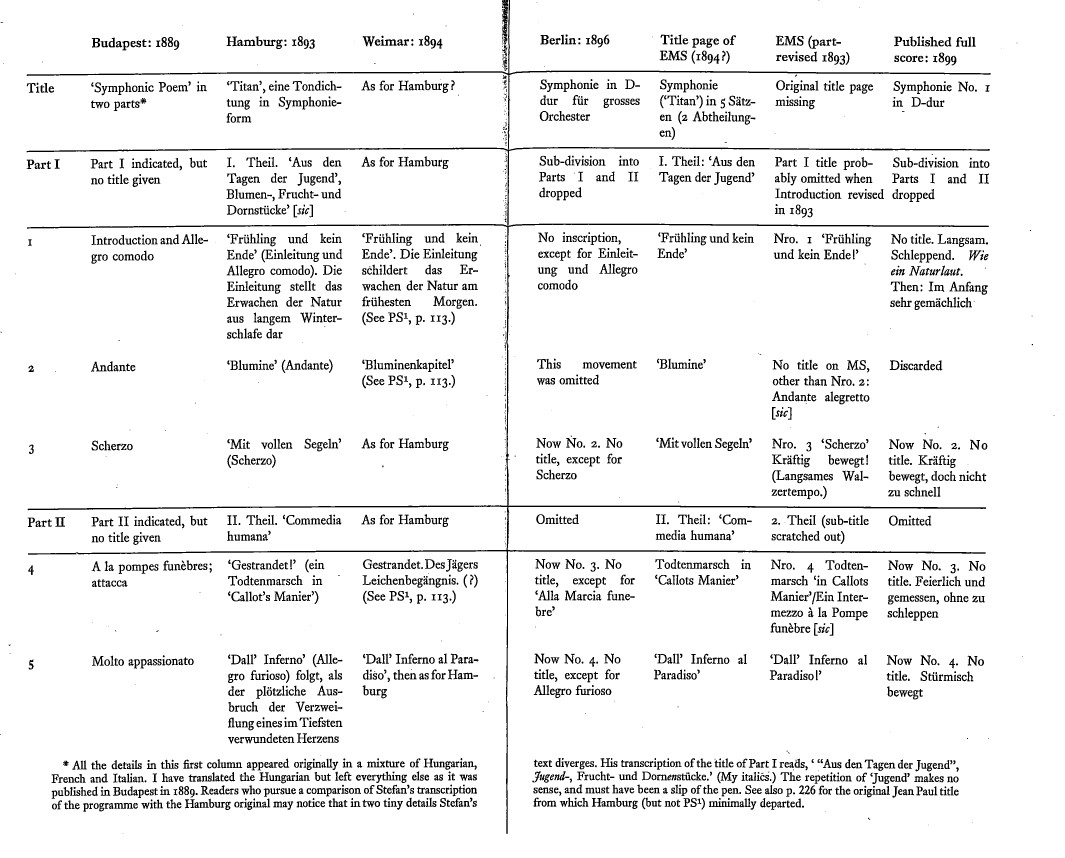 “Abstract,” 
four-movement, non-programmatic “symphony.”
Not an abstract
“symphony”
Published only after completing Symphonies 2 and 3; Symphony 2 published two years earlier (1897); Symphony 3 also published in 1899.


Mahler at this point becoming  wary of making public any earlier programmatic or non-musical titles for the movements


Autograph manuscript for this published version now lost
Autograph manuscript lost

A manuscript copy of movements 
1, 3, and 5 came to light  at the Univ. of Western Ontario in the 1990s; portions are quite different from the  final version.
The Compositional History of Mahler, Symphony No. 1
(from Donald Mitchell, Gustav Mahler: The Wunderhorn Years, pp. 158-59)
Autograph manuscript 
at Yale
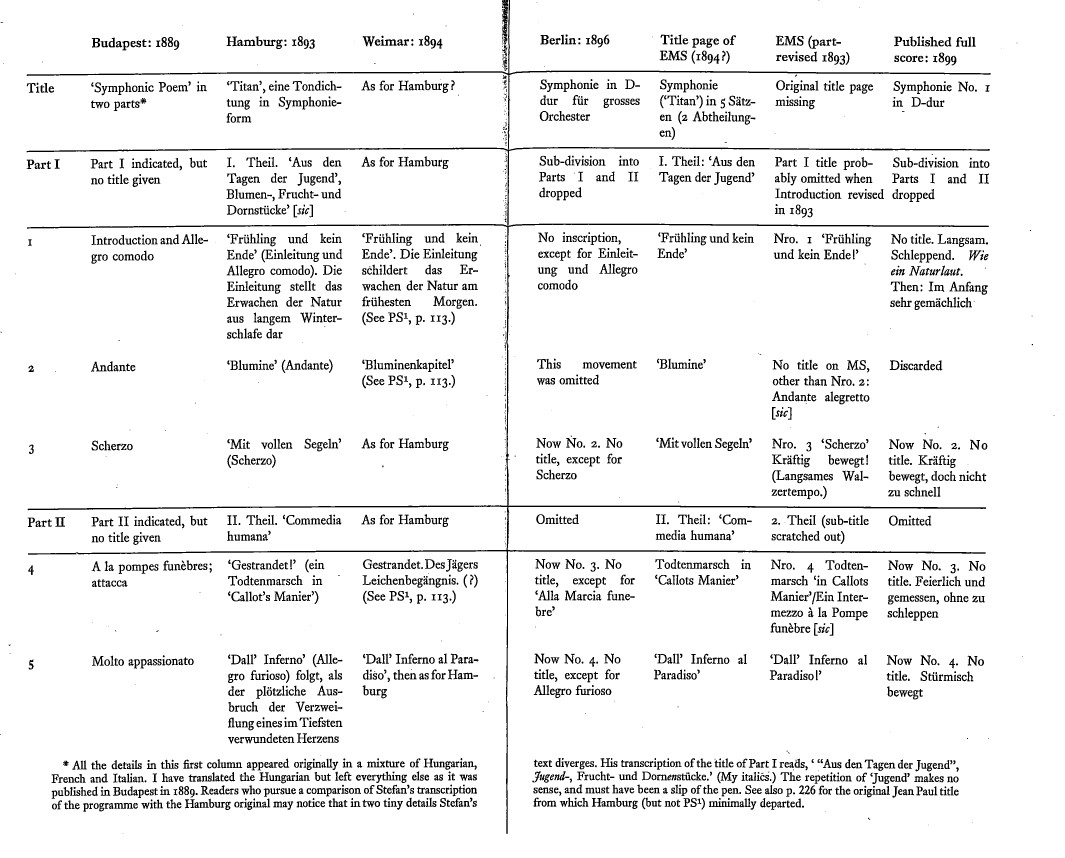 “Abstract,” 
four-movement, non-programmatic “symphony.”
Not an abstract
“symphony”
Published only after completing Symphonies 2 and 3; Symphony 2 published two years earlier (1897); Symphony 3 also published in 1899.


Mahler at this point becoming  wary of making public any earlier programmatic or non-musical titles for the movements


Autograph manuscript for this published version now lost
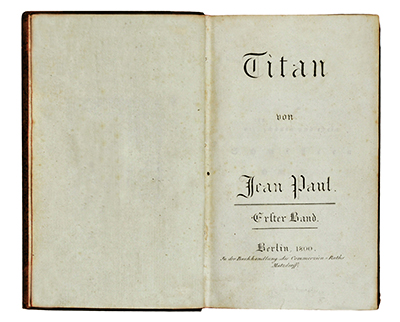 The Compositional History of Mahler, Symphony No. 1
(from Donald Mitchell, Gustav Mahler: The Wunderhorn Years, pp. 158-59)
Autograph manuscript 
at Yale
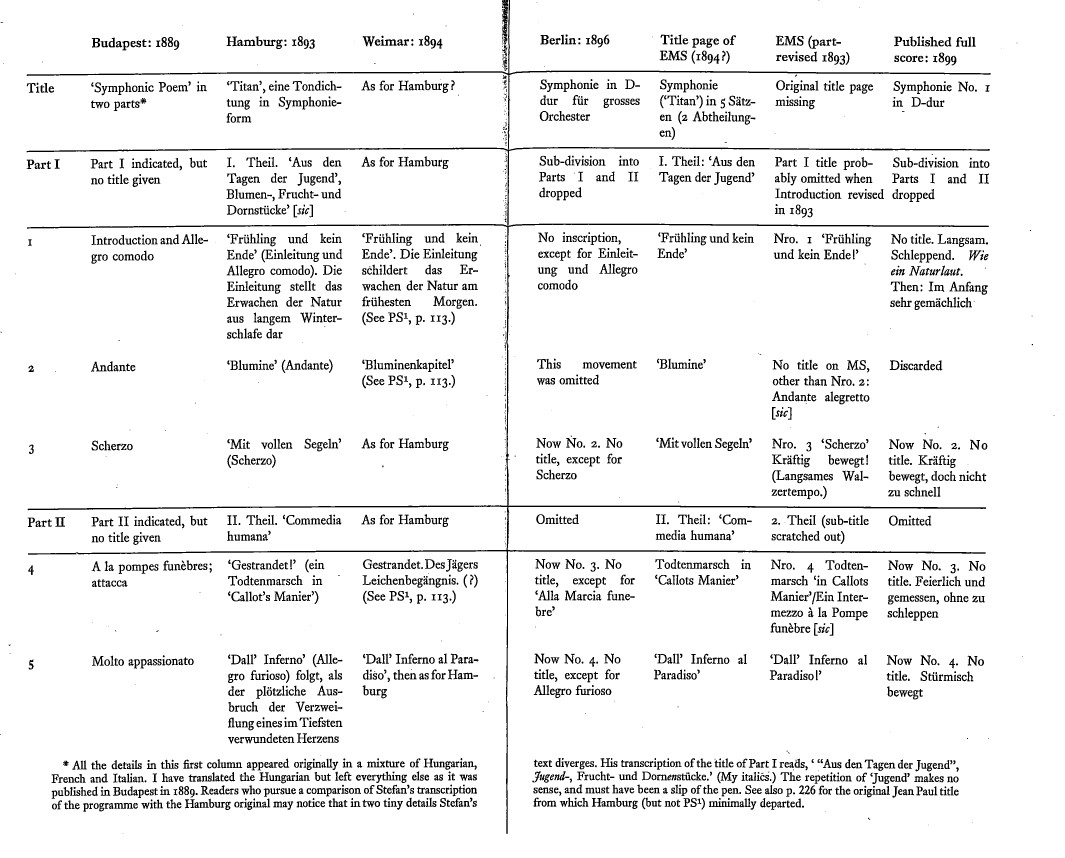 “Abstract,” 
four-movement, non-programmatic “symphony.”
Not an abstract
“symphony”
Published only after completing Symphonies 2 and 3; Symphony 2 published two years earlier (1897); Symphony 3 also published in 1899.


Mahler at this point becoming  wary of making public any earlier programmatic or non-musical titles for the movements


Autograph manuscript for this published version now lost
The Compositional History of Mahler, Symphony No. 1
(from Donald Mitchell, Gustav Mahler: The Wunderhorn Years, pp. 158-59)
Autograph manuscript 
at Yale
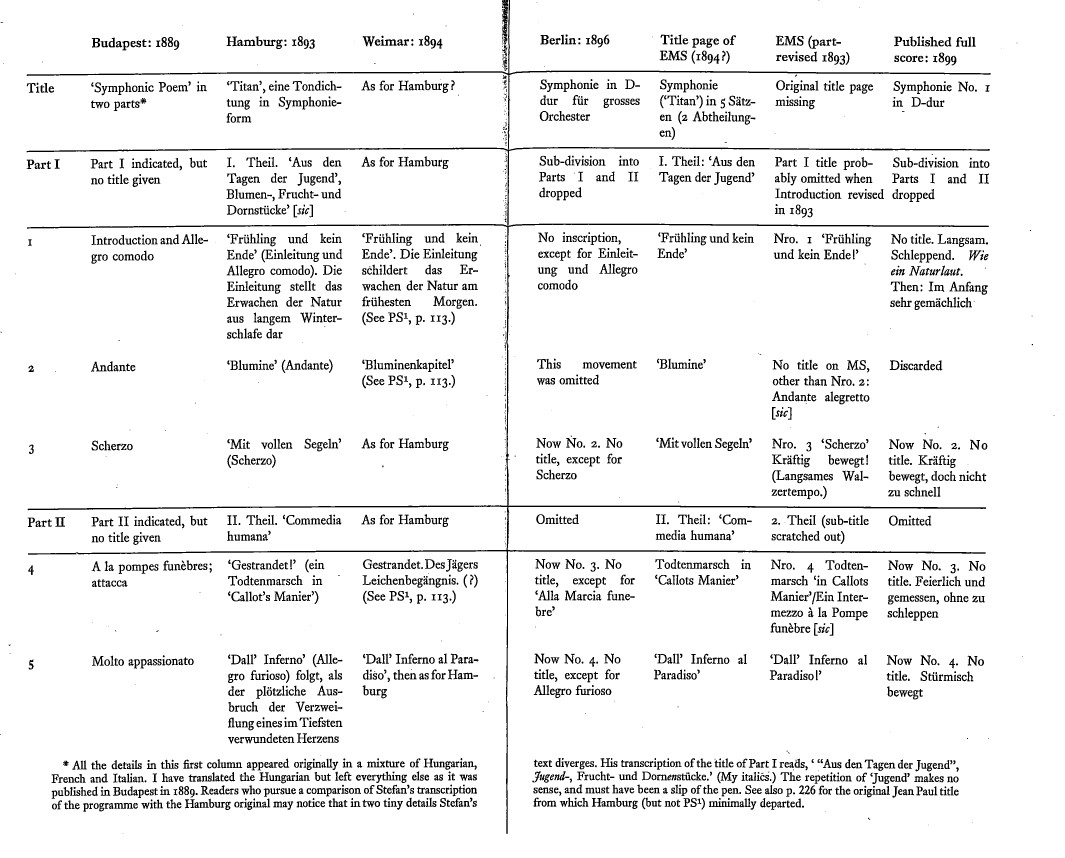 “Abstract,” 
four-movement, non-programmatic “symphony.”
Not an abstract
“symphony”
Published only after completing Symphonies 2 and 3; Symphony 2 published two years earlier (1897); Symphony 3 also published in 1899.


Mahler at this point becoming  wary of making public any earlier programmatic or non-musical titles for the movements


Autograph manuscript for this published version now lost
The Compositional History of Mahler, Symphony No. 1
(from Donald Mitchell, Gustav Mahler: The Wunderhorn Years, pp. 158-59)
Autograph manuscript 
at Yale
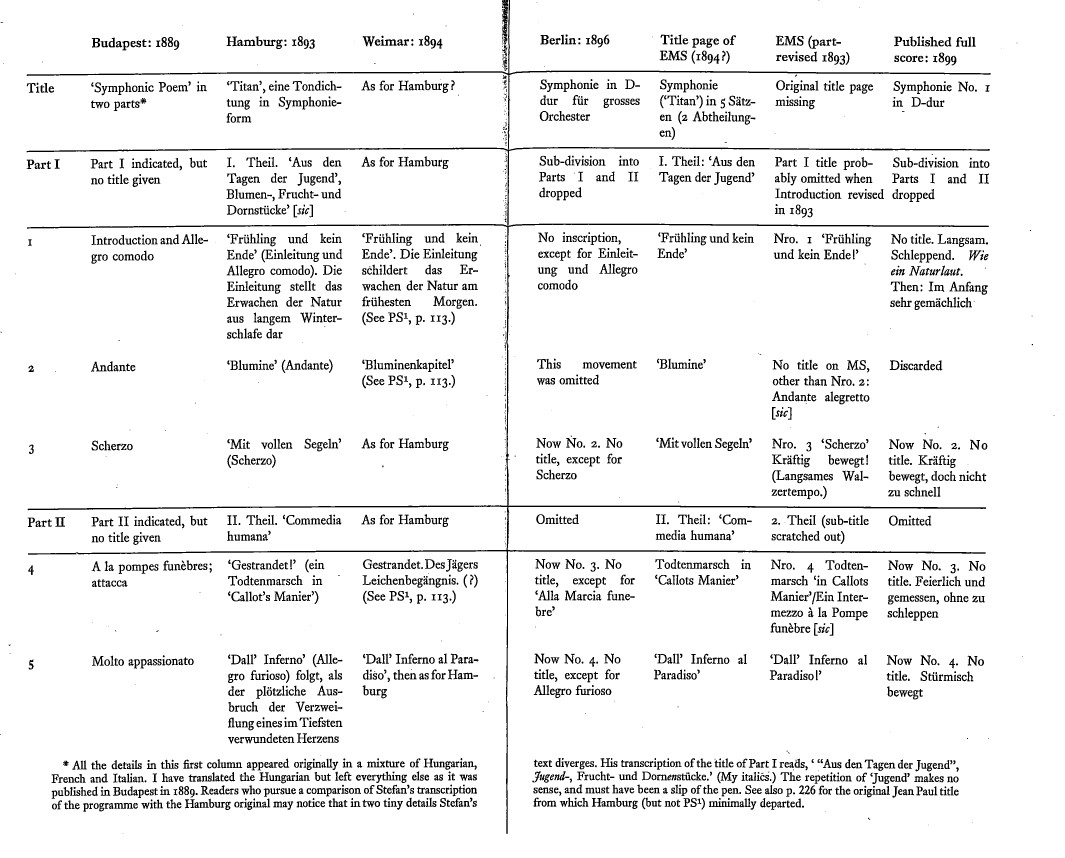 “Abstract,” 
four-movement, non-programmatic “symphony.”
Not an abstract
“symphony”
Published only after completing Symphonies 2 and 3; Symphony 2 published two years earlier (1897); Symphony 3 also published in 1899.


Mahler at this point becoming  wary of making public any earlier programmatic or non-musical titles for the movements


Autograph manuscript for this published version now lost
The Compositional History of Mahler, Symphony No. 1
(from Donald Mitchell, Gustav Mahler: The Wunderhorn Years, pp. 158-59)
Autograph manuscript 
at Yale
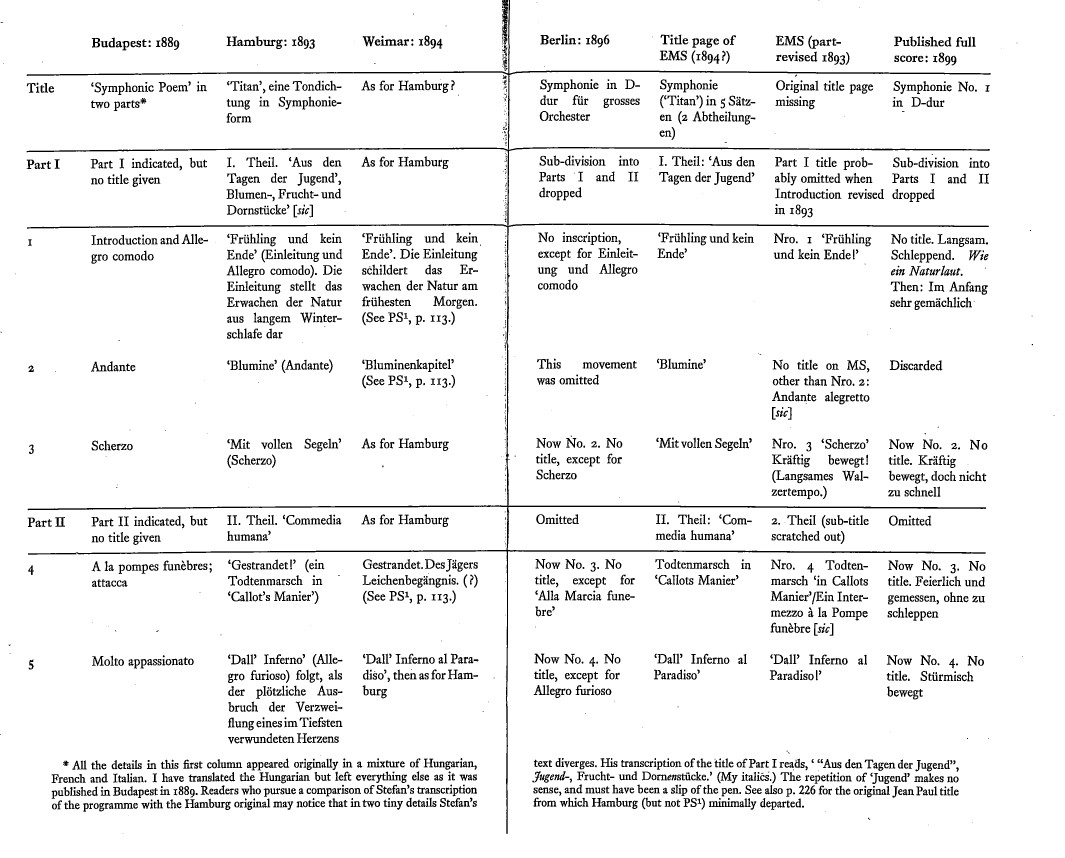 “Abstract,” 
four-movement, non-programmatic “symphony.”
Not an abstract
“symphony”
Published only after completing Symphonies 2 and 3; Symphony 2 published two years earlier (1897); Symphony 3 also published in 1899.


Mahler at this point becoming  wary of making public any earlier programmatic or non-musical titles for the movements


Autograph manuscript for this published version now lost
The Compositional History of Mahler, Symphony No. 1
(from Donald Mitchell, Gustav Mahler: The Wunderhorn Years, pp. 158-59)
Autograph manuscript 
at Yale
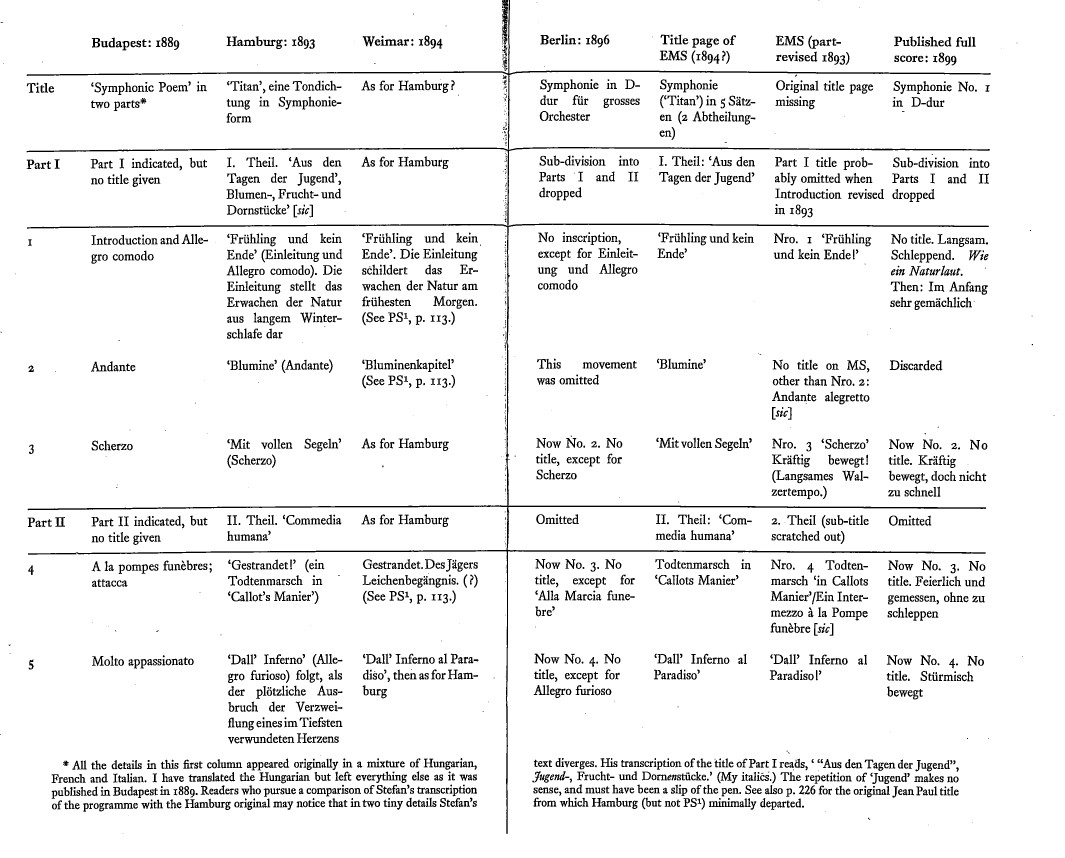 “Abstract,” 
four-movement, non-programmatic “symphony.”
Not an abstract
“symphony”
Published only after completing Symphonies 2 and 3; Symphony 2 published two years earlier (1897); Symphony 3 also published in 1899.


Mahler at this point becoming  wary of making public any earlier programmatic or non-musical titles for the movements


Autograph manuscript for this published version now lost
The Compositional History of Mahler, Symphony No. 1
(from Donald Mitchell, Gustav Mahler: The Wunderhorn Years, pp. 158-59)
Autograph manuscript 
at Yale
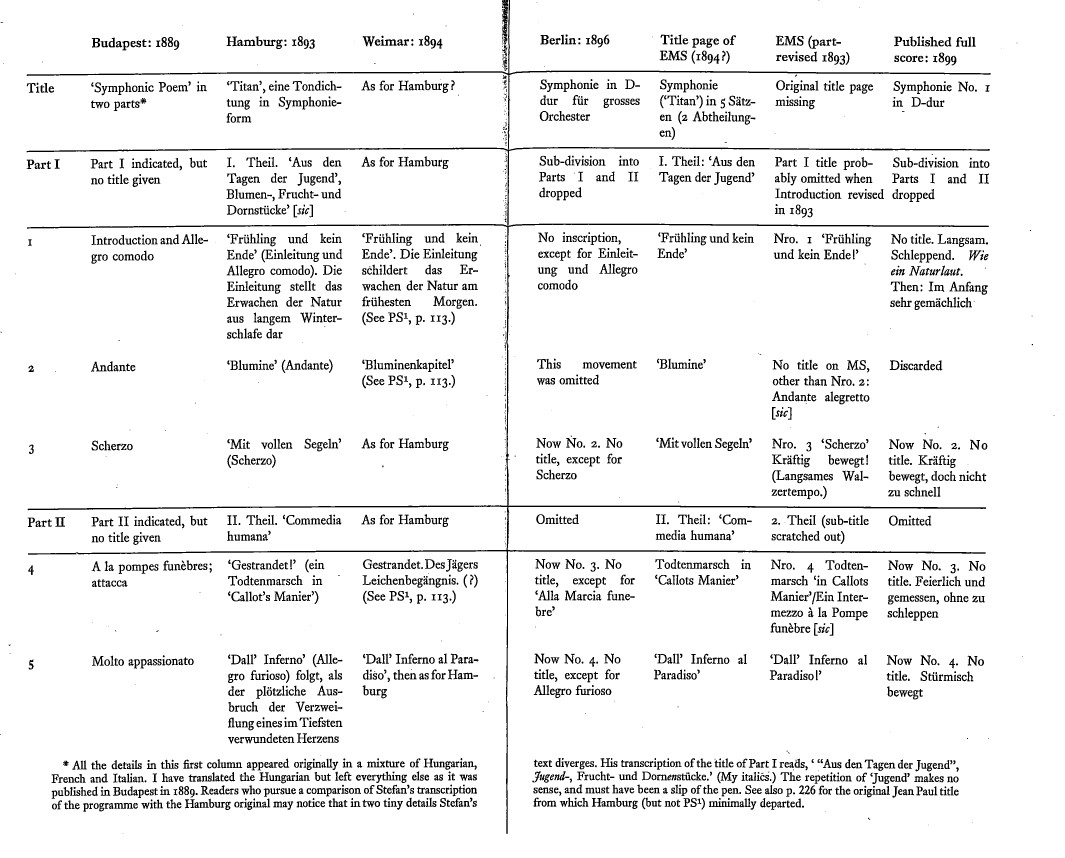 “Abstract,” 
four-movement, non-programmatic “symphony.”
Not an abstract
“symphony”
Published only after completing Symphonies 2 and 3; Symphony 2 published two years earlier (1897); Symphony 3 also published in 1899.


Mahler at this point becoming  wary of making public any earlier programmatic or non-musical titles for the movements


Autograph manuscript for this published version now lost
Mahler, “Titan,” a Tone Poem in Symphony Form (Hamburg 1893),
Movement 4 (beginning of Part Two, “The Human Comedy”
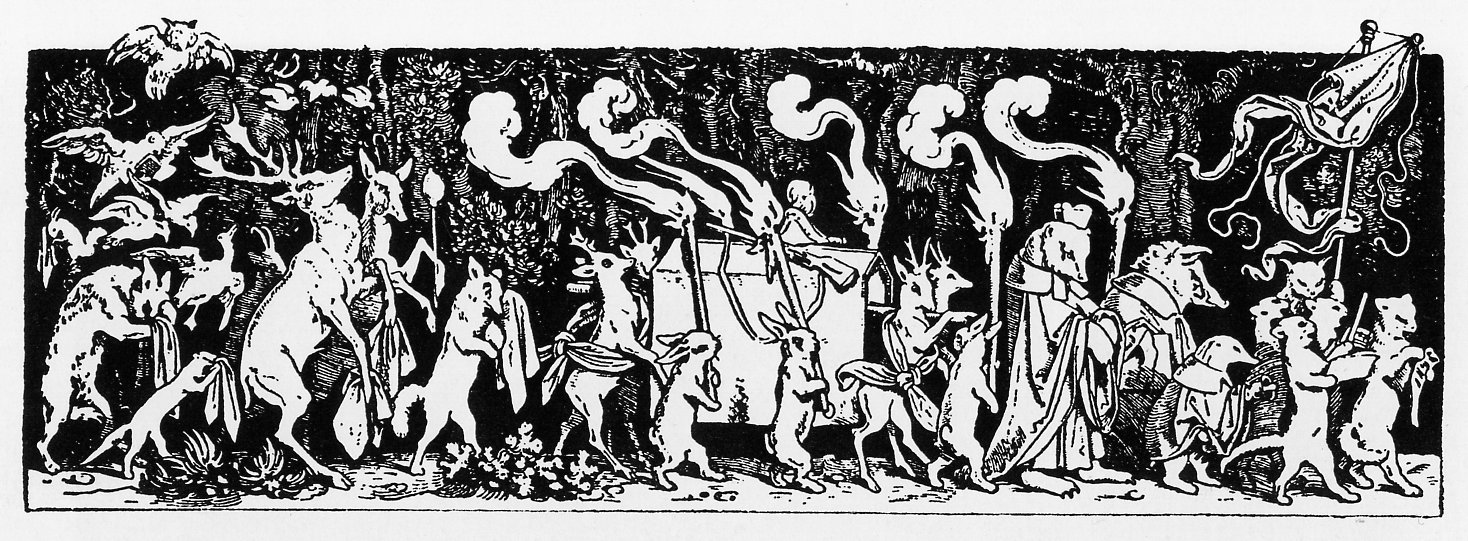 Jacques Callot ([17th c. French engraver])
Moritz von Schwind (woodcut, 1850), “The Huntsman’s Funeral Procession” 
(included in children’s books of the later 19th century)

(cf. E.T.A. Hoffmann, “Phantasiestücke in Callot’s Manier”)
The Compositional History of Mahler, Symphony No. 1
(from Donald Mitchell, Gustav Mahler: The Wunderhorn Years, pp. 158-59)
Autograph manuscript 
at Yale
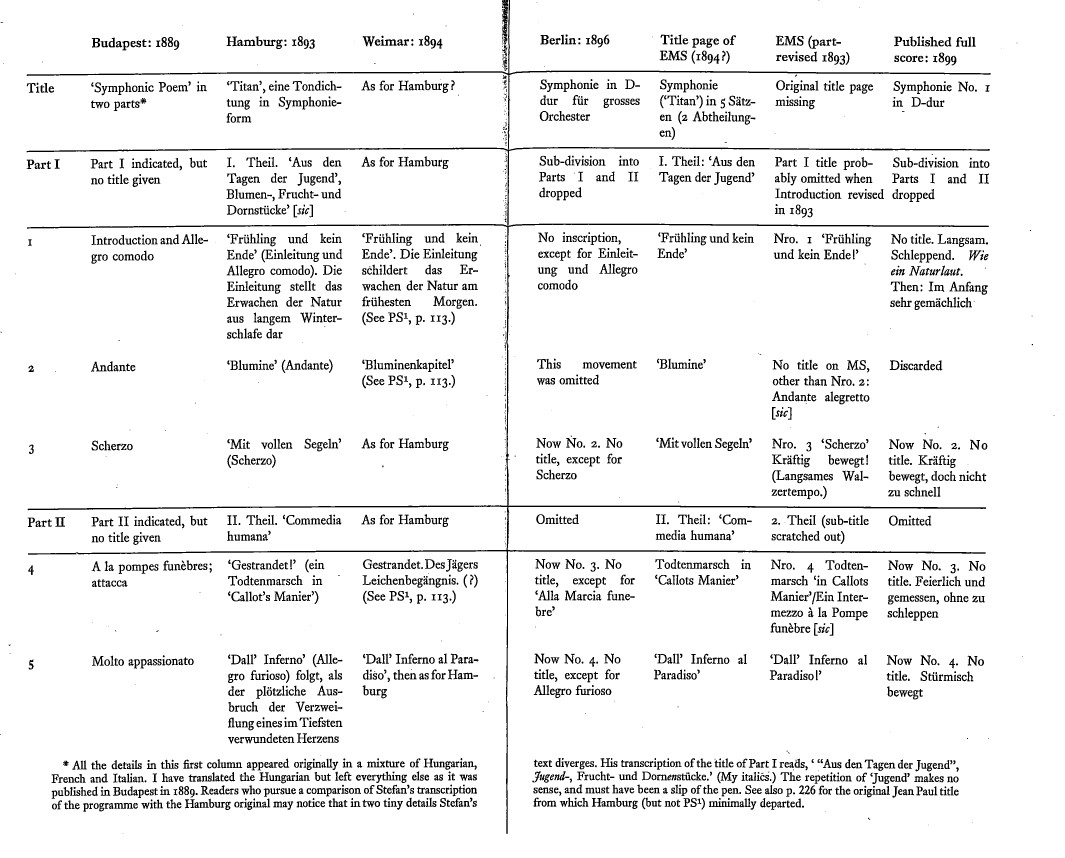 “Abstract,” 
four-movement, non-programmatic “symphony.”
Not an abstract
“symphony”
Published only after completing Symphonies 2 and 3; Symphony 2 published two years earlier (1897); Symphony 3 also published in 1899.


Mahler at this point becoming  wary of making public any earlier programmatic or non-musical titles for the movements


Autograph manuscript for this published version now lost
The Compositional History of Mahler, Symphony No. 1
(from Donald Mitchell, Gustav Mahler: The Wunderhorn Years, pp. 158-59)
Autograph manuscript 
at Yale
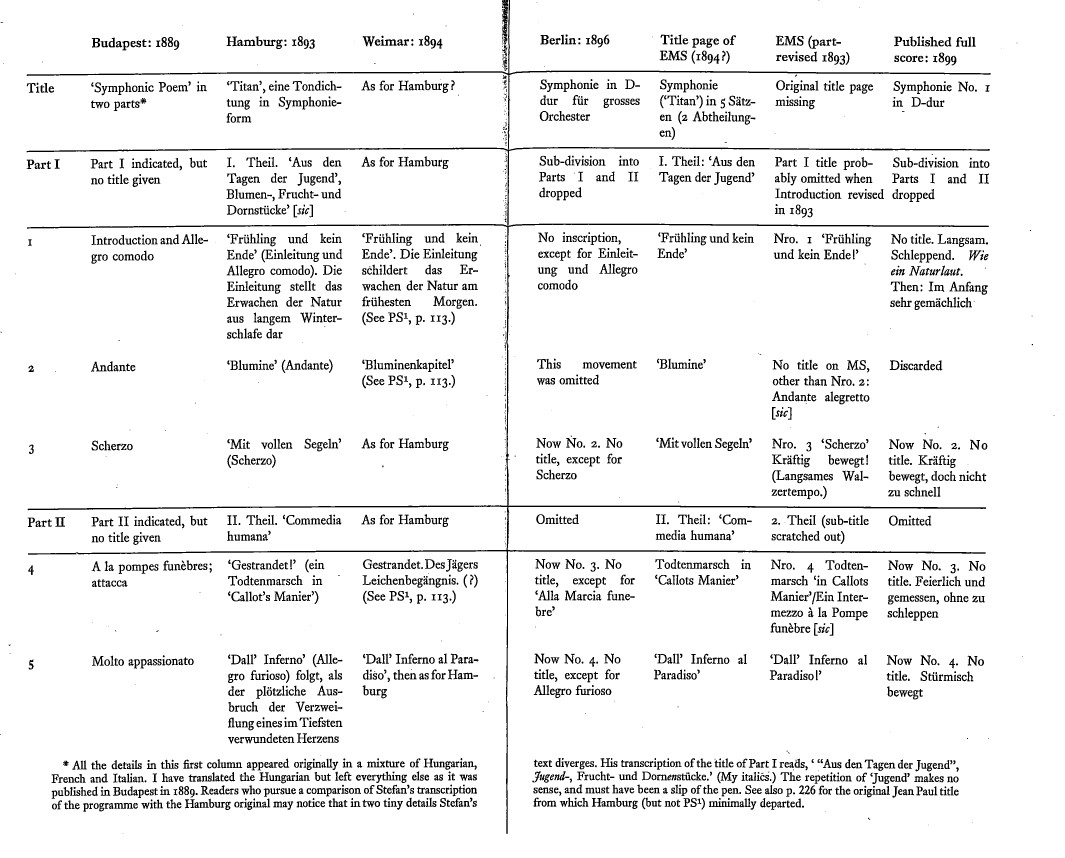 “Abstract,” 
four-movement, non-programmatic “symphony.”
Not an abstract
“symphony”
Published only after completing Symphonies 2 and 3; Symphony 2 published two years earlier (1897); Symphony 3 also published in 1899.


Mahler at this point becoming  wary of making public any earlier programmatic or non-musical titles for the movements


Autograph manuscript for this published version now lost
The Compositional History of Mahler, Symphony No. 1
(from Donald Mitchell, Gustav Mahler: The Wunderhorn Years, pp. 158-59)
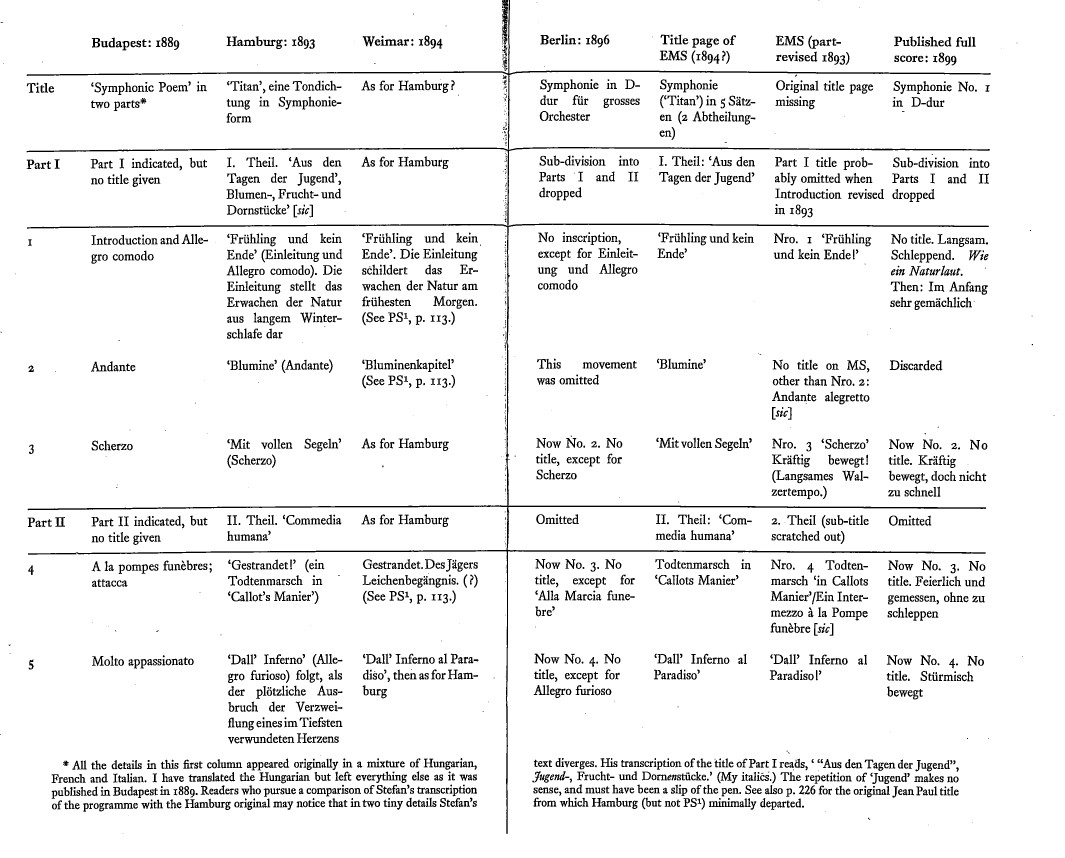 “Abstract,” 
four-movement, non-programmatic “symphony.”
Not an abstract
“symphony”
Published only after completing Symphonies 2 and 3; Symphony 2 published two years earlier (1897); Symphony 3 also published in 1899.


Mahler at this point becoming  wary of making public any earlier programmatic or non-musical titles for the movements


Autograph manuscript for this published version now lost
The Compositional History of Mahler, Symphony No. 1
(from Donald Mitchell, Gustav Mahler: The Wunderhorn Years, pp. 158-59)
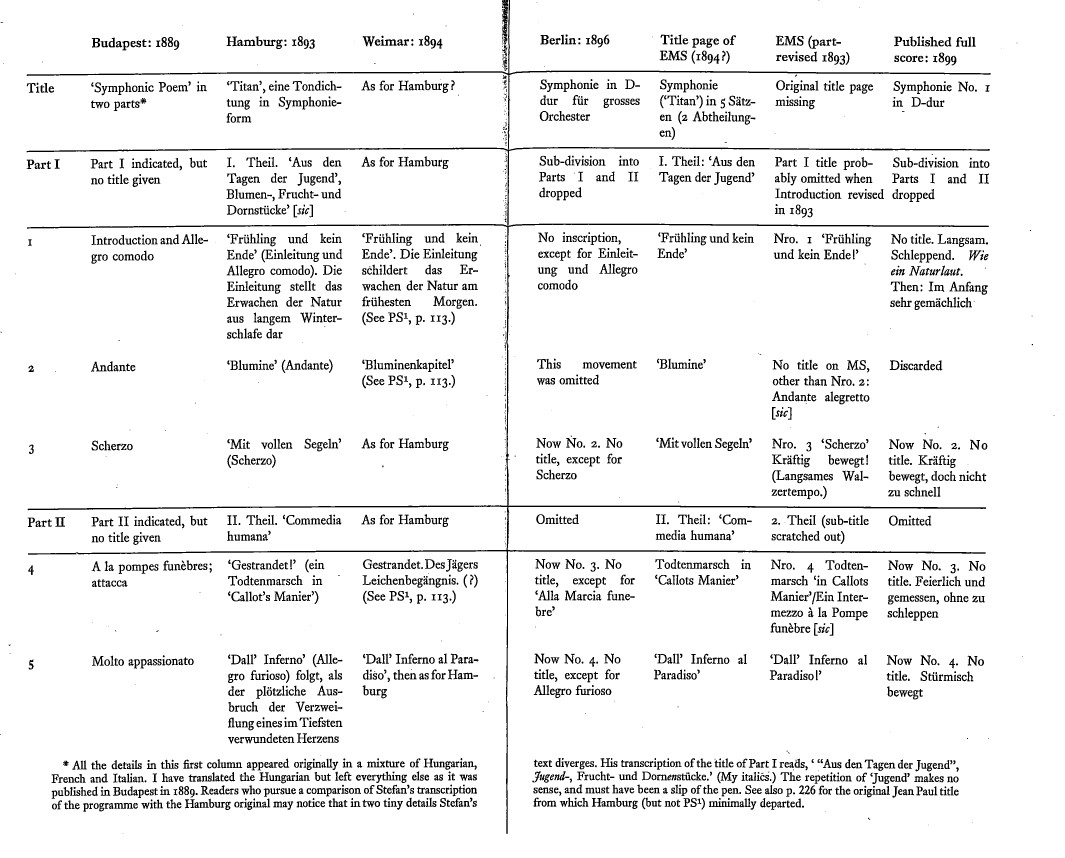 “Abstract,” 
four-movement, non-programmatic “symphony.”
Not an abstract
“symphony”
Published only after completing Symphonies 2 and 3; Symphony 2 published two years earlier (1897); Symphony 3 also published in 1899.


Mahler at this point becoming  wary of making public any earlier programmatic or non-musical titles for the movements


Autograph manuscript for this published version now lost
The Compositional History of Mahler, Symphony No. 1
(from Donald Mitchell, Gustav Mahler: The Wunderhorn Years, pp. 158-59)
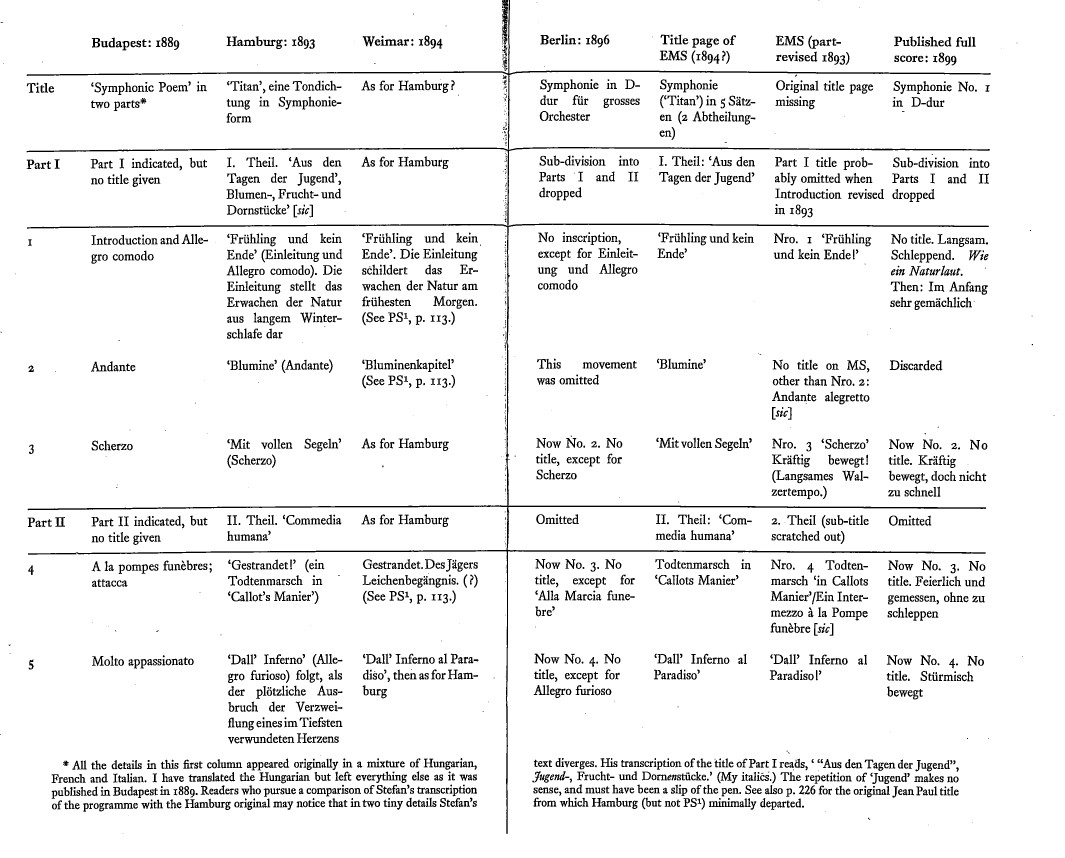 “Abstract,” 
four-movement, non-programmatic “symphony.”
Not an abstract
“symphony”
Published only after completing Symphonies 2 and 3; Symphony 2 published two years earlier (1897); Symphony 3 also published in 1899.


Mahler at this point becoming  wary of making public any earlier programmatic or non-musical titles for the movements


Autograph manuscript for this published version now lost
The Compositional History of Mahler, Symphony No. 1
(from Donald Mitchell, Gustav Mahler: The Wunderhorn Years, pp. 158-59)
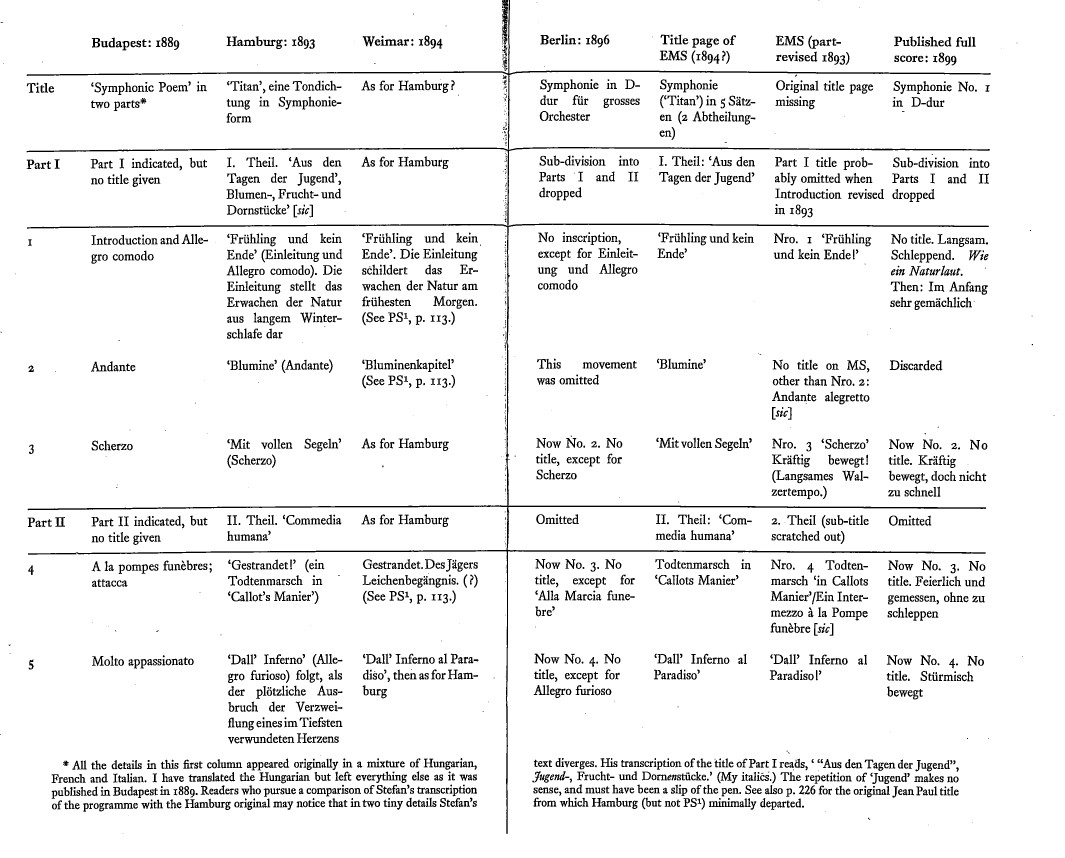 “Abstract,” 
four-movement, non-programmatic “symphony.”
Not an abstract
“symphony”
Published only after completing Symphonies 2 and 3; Symphony 2 published two years earlier (1897); Symphony 3 also published in 1899.


Mahler at this point becoming  wary of making public any earlier programmatic or non-musical titles for the movements


Autograph manuscript for this published version now lost
The Compositional History of Mahler, Symphony No. 1
(from Donald Mitchell, Gustav Mahler: The Wunderhorn Years, pp. 158-59)
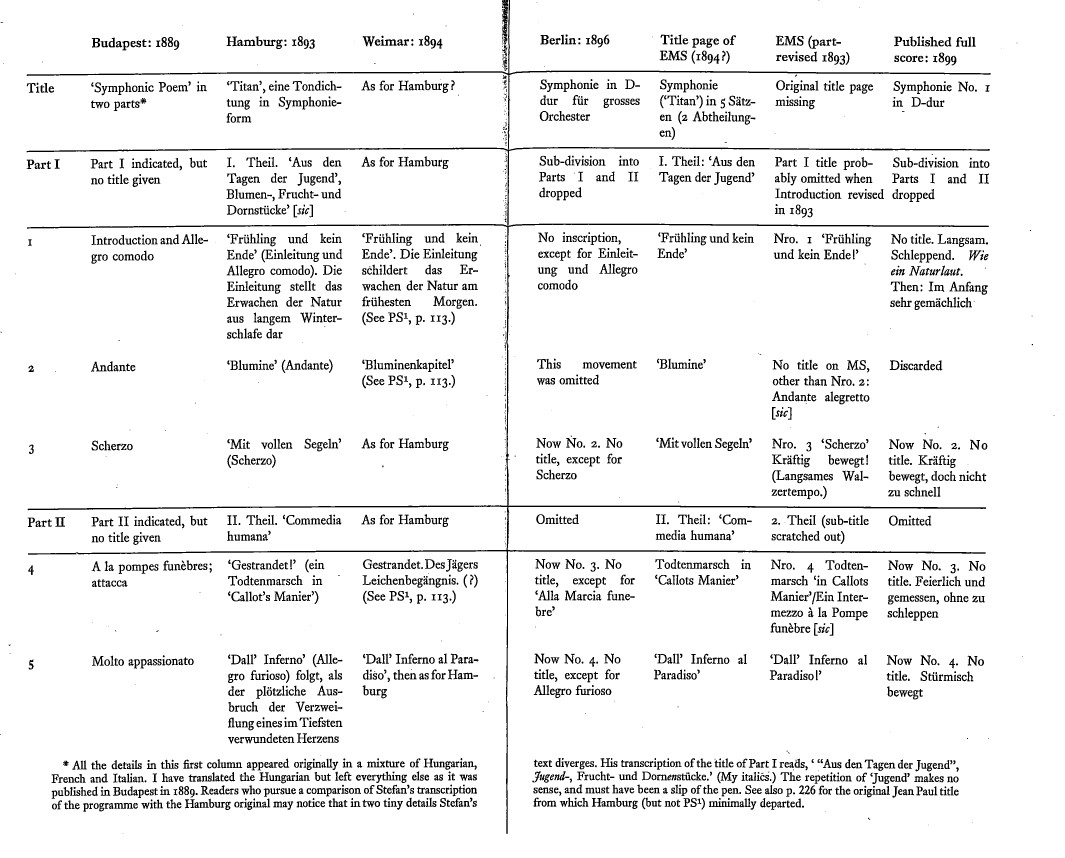 “Abstract,” 
four-movement, non-programmatic “symphony.”
Not an abstract
“symphony”
1




2


3

4
Published only after completing Symphonies 2 and 3; Symphony 2 published two years earlier (1897); Symphony 3 also published in 1899.


Mahler at this point becoming  wary of making public any earlier programmatic or non-musical titles for the movements


Autograph manuscript for this published version now lost
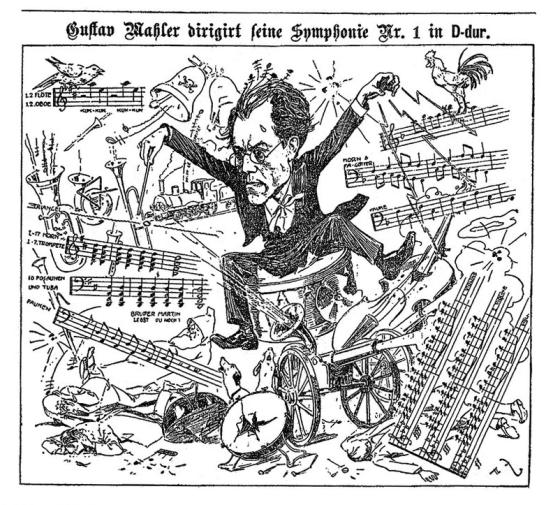 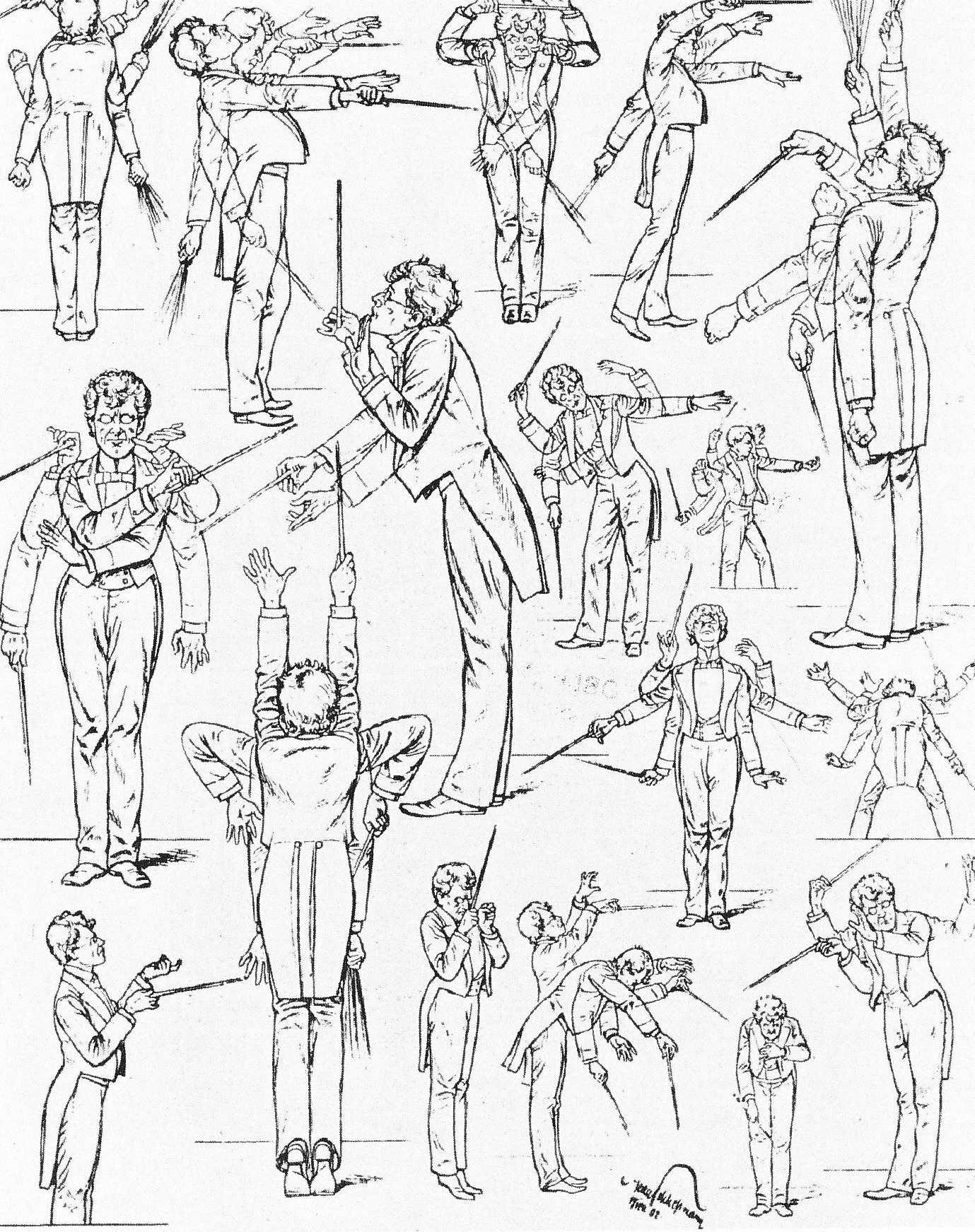 Vienna, 1900-01, Mahler Caricatures
Introduction: the awakening of spring from a long winter’s sleep
“Suspension” of time  = Stasis slowly unfreezing
Rotation 2
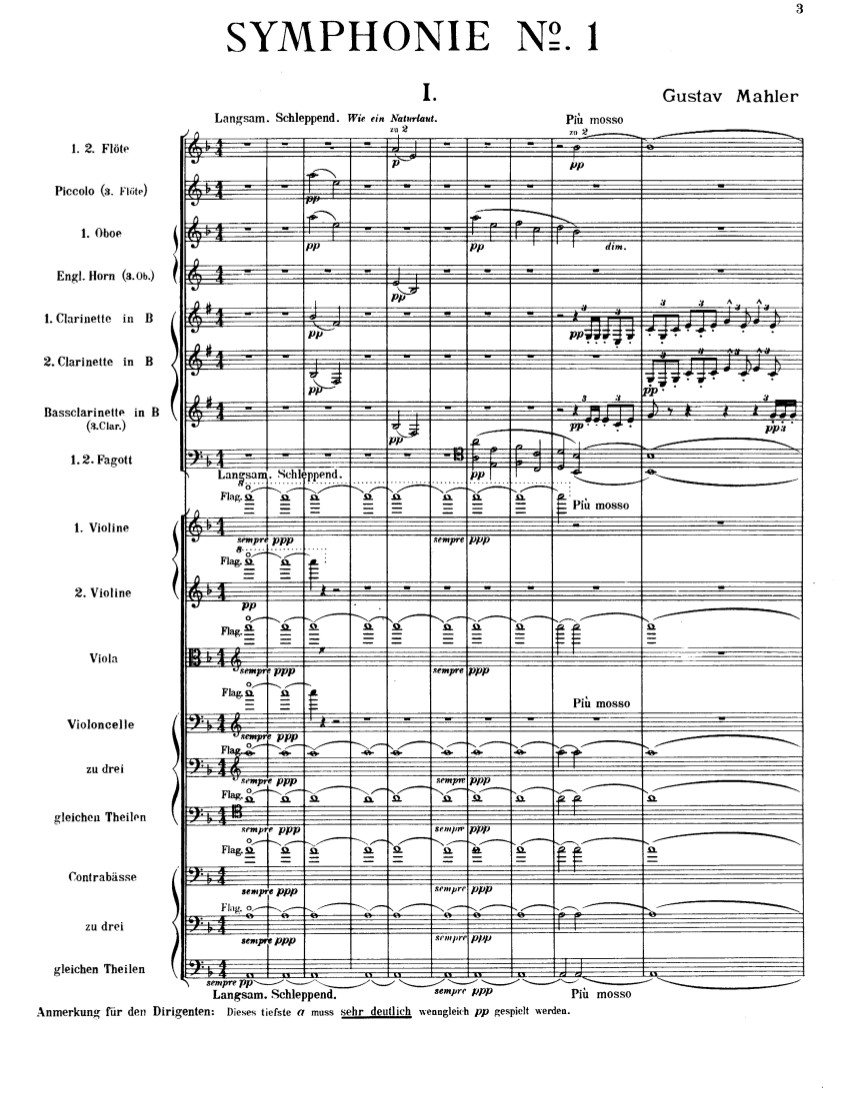 1893 = horns, not clarinets!
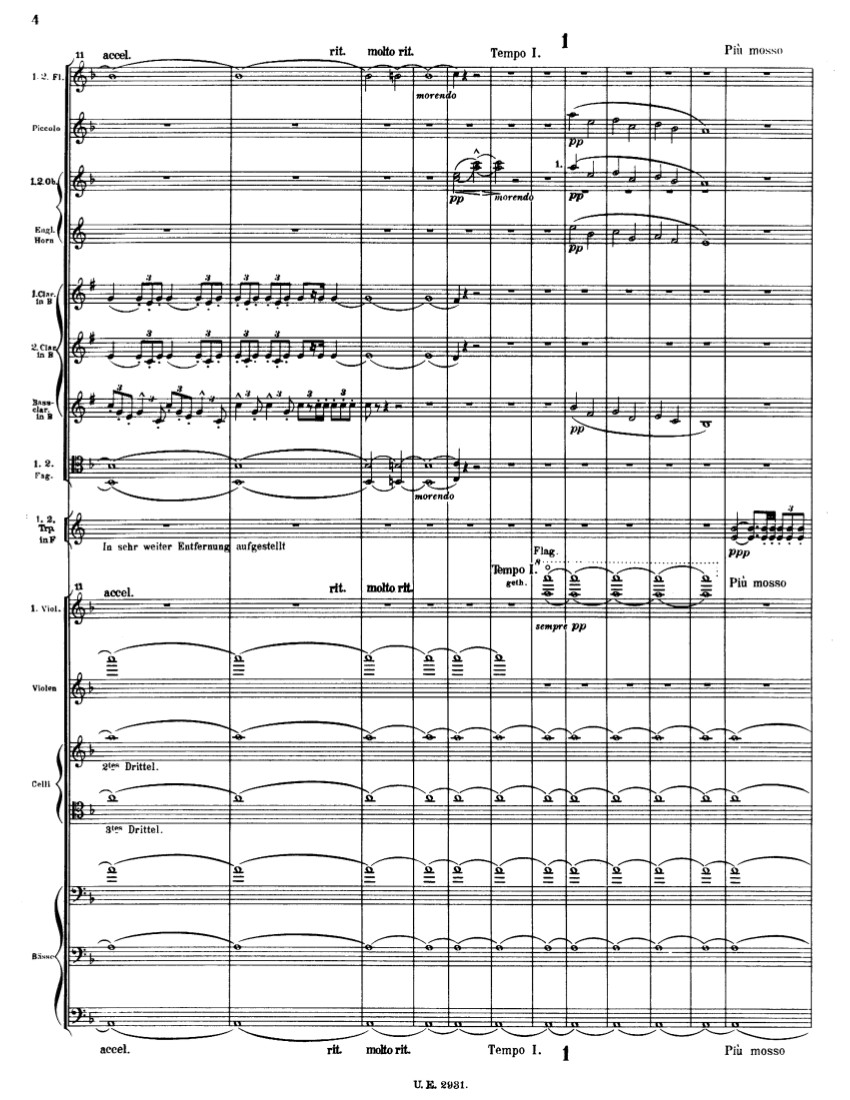 Rotation 1
“fourth-motive”
“Command to awaken!”
“another command to awaken!”
1893 = not yet string harmonics
= v of D minor? key?
The thaw begins—life  begins to be jostled awake
Suddenness: “cuckoo” call as descending fourth: symbol of life awakening
Rotation 3
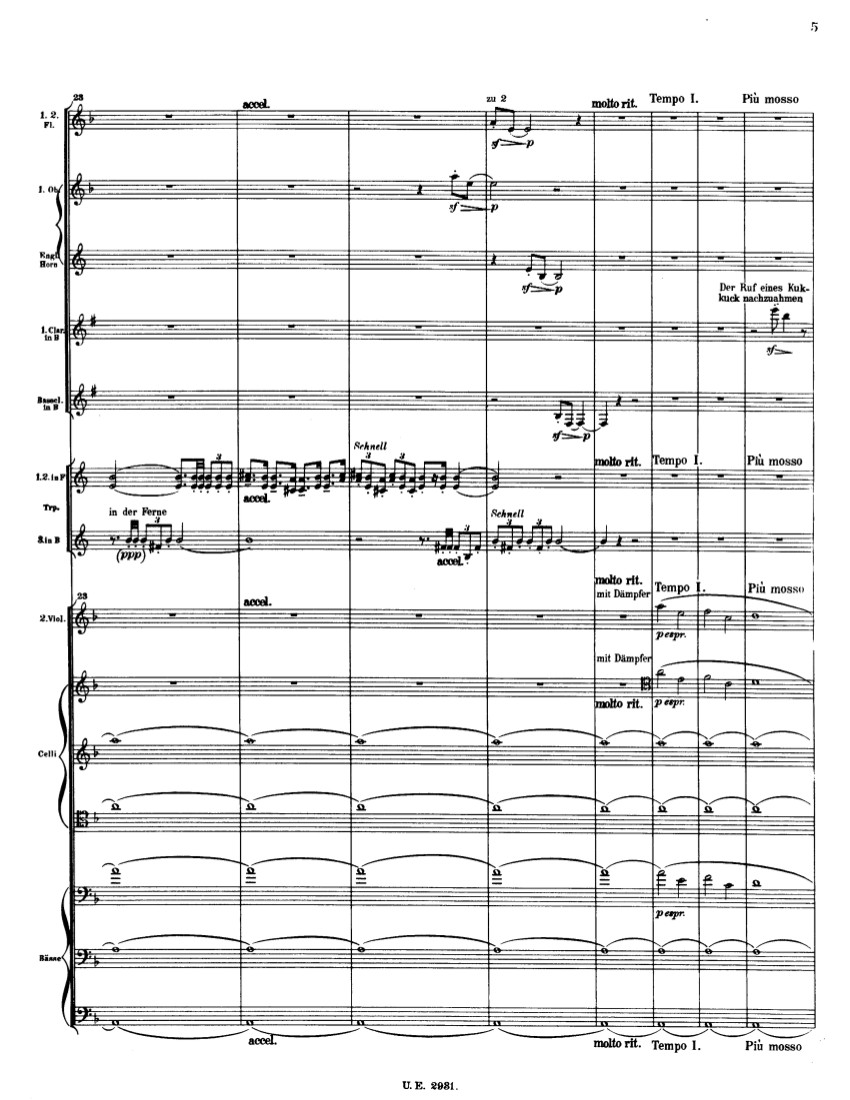 Again but more emphatic: “cuckoo” call as descending fourth: symbol of life awakening
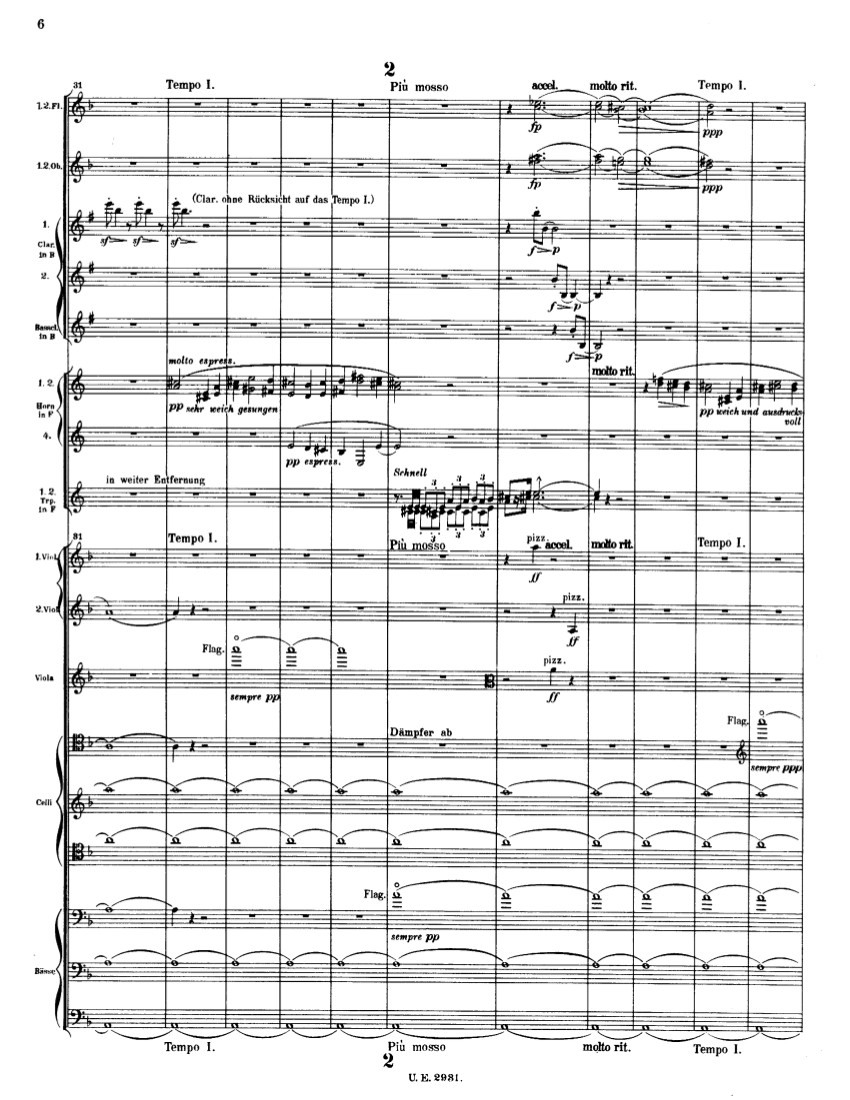 “the goal”; a potential D major (still distant)?
Horns                “Forest” (Waldhorn)
Bass jostled loose! Begins to rise, chromatically!
(Unfreezing the bass) = “Mystical processes of Nature”
“Rotation 5” 
= Subrotation 1 of exp.
Rotation 4
= blossoming of the fourth-motive
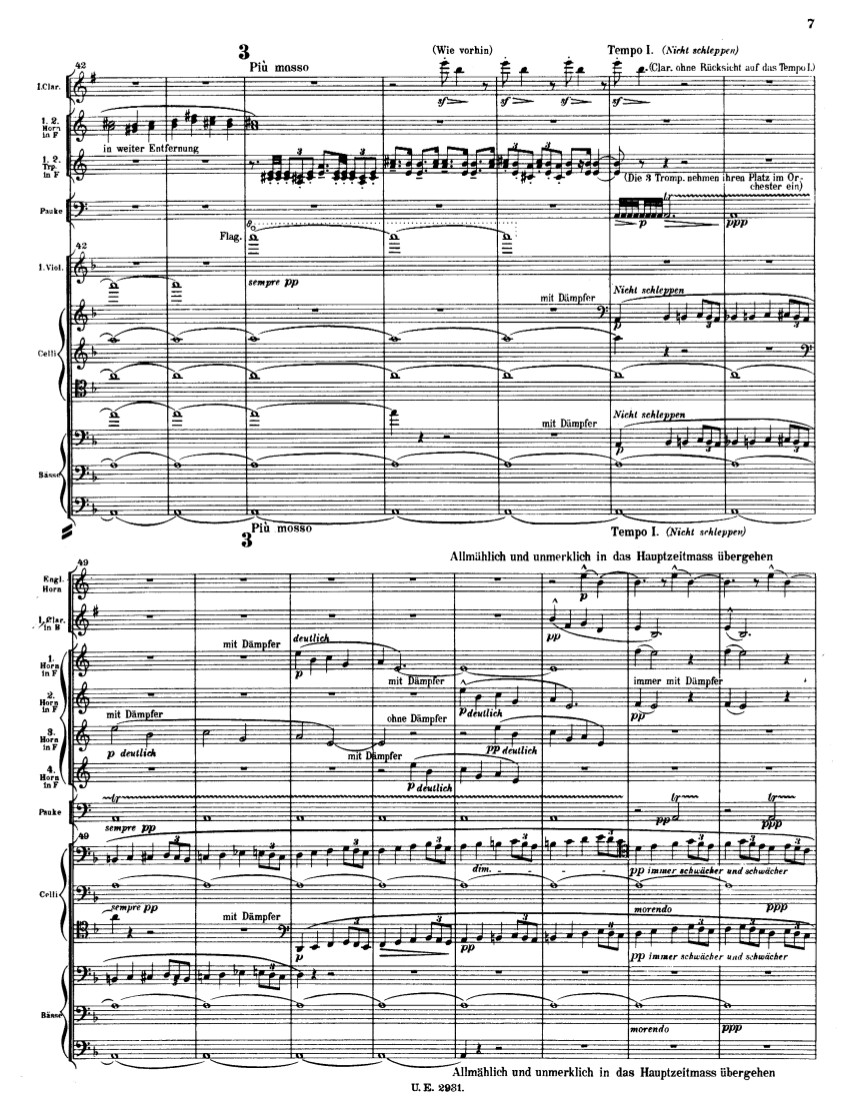 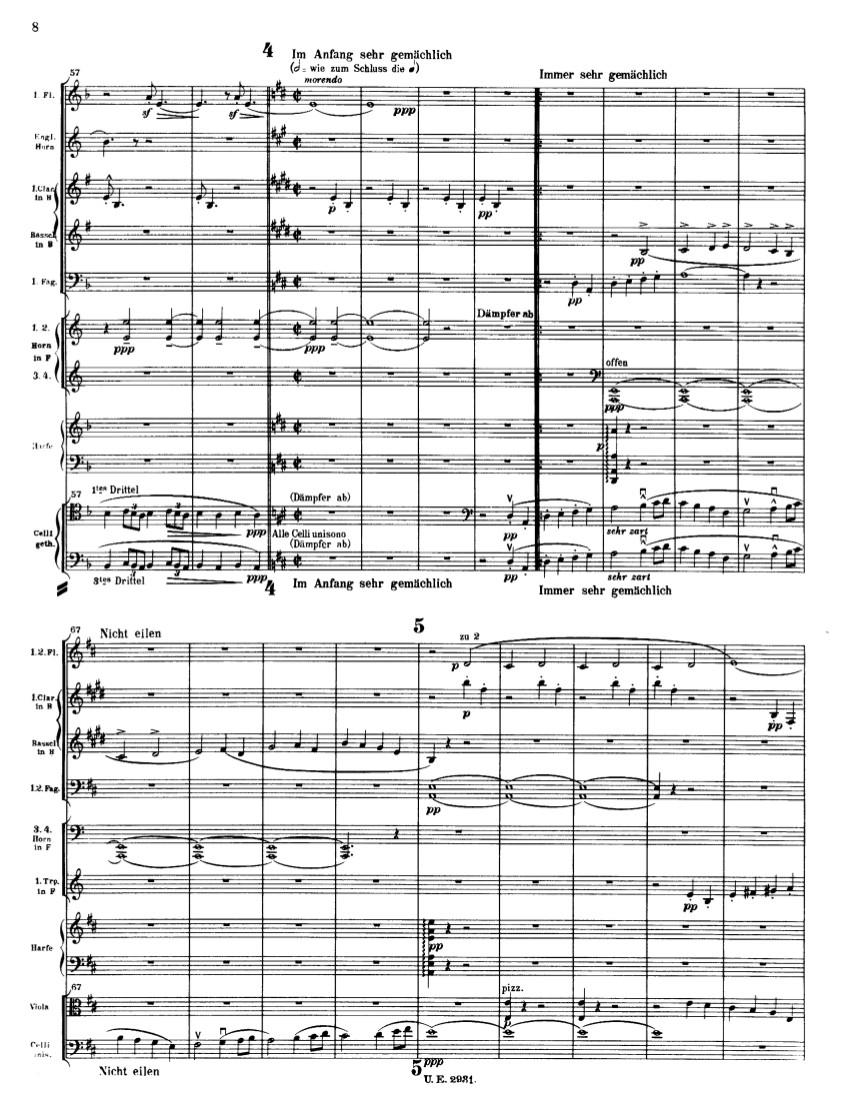 = Varied transcription of Song 2 from 
Lieder eines fahrenden Gesellen
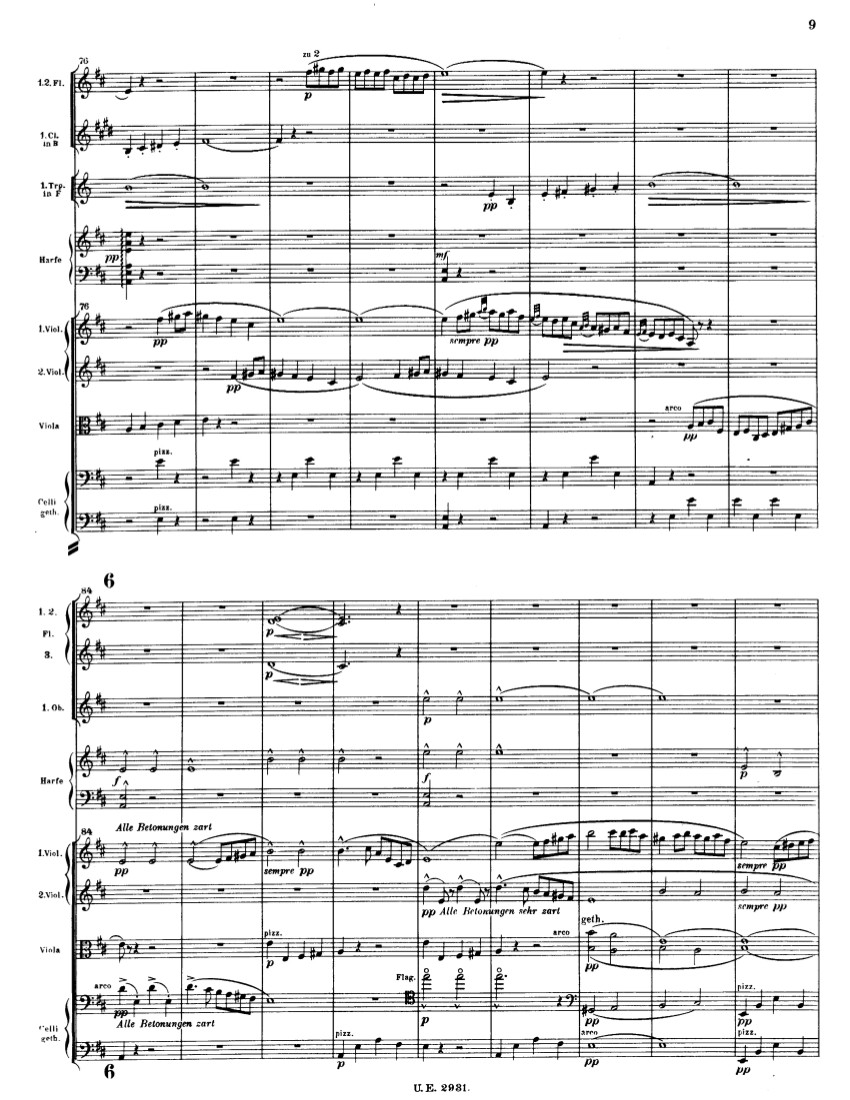 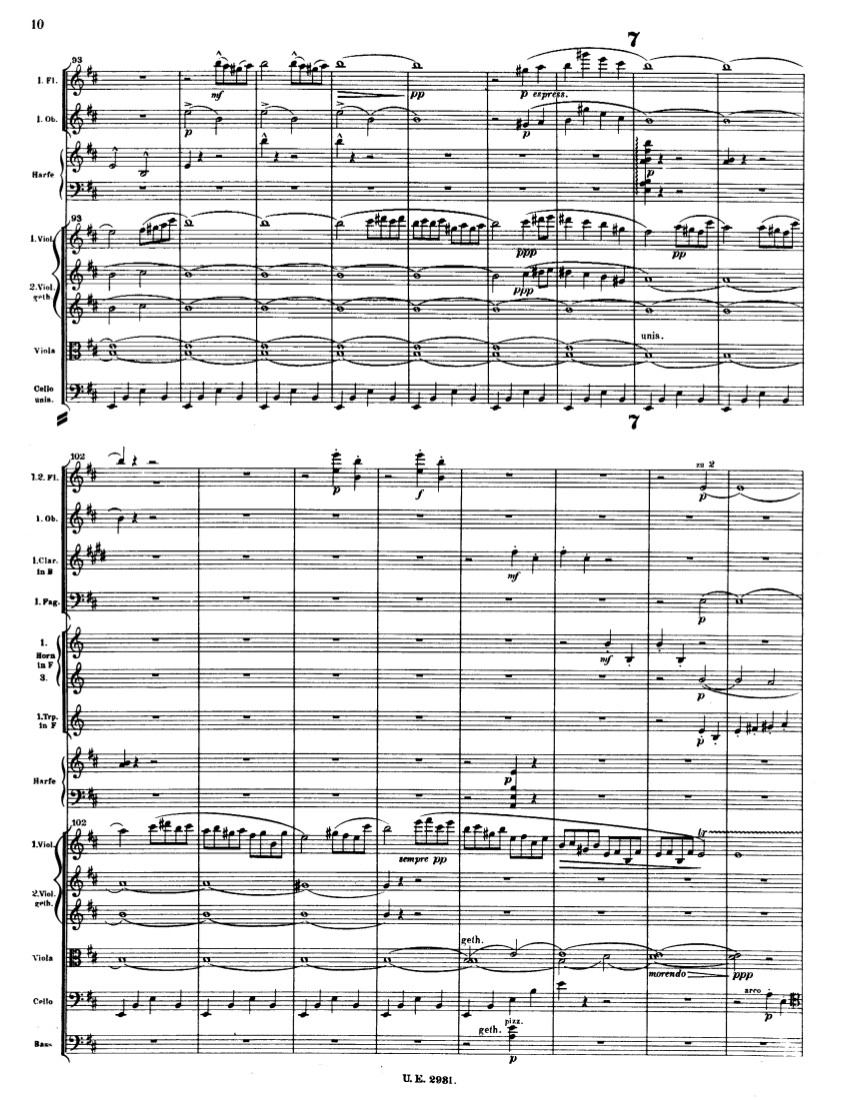 !!
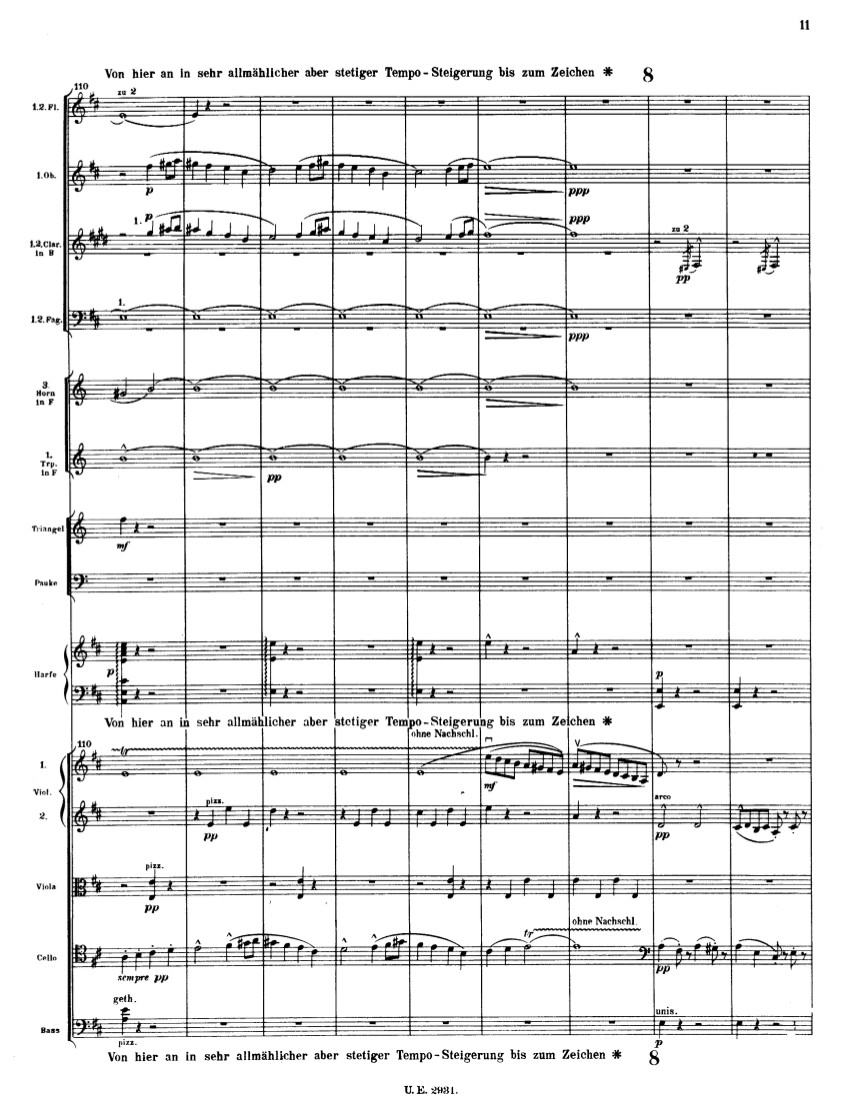 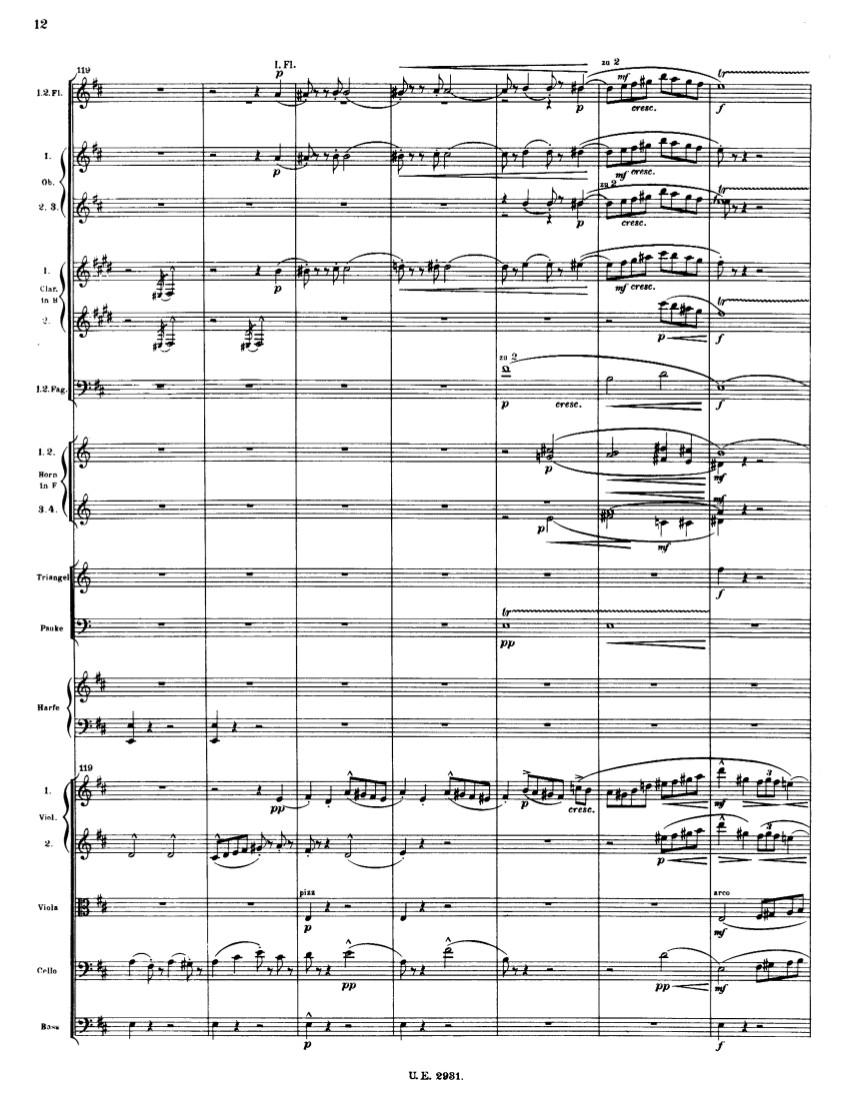 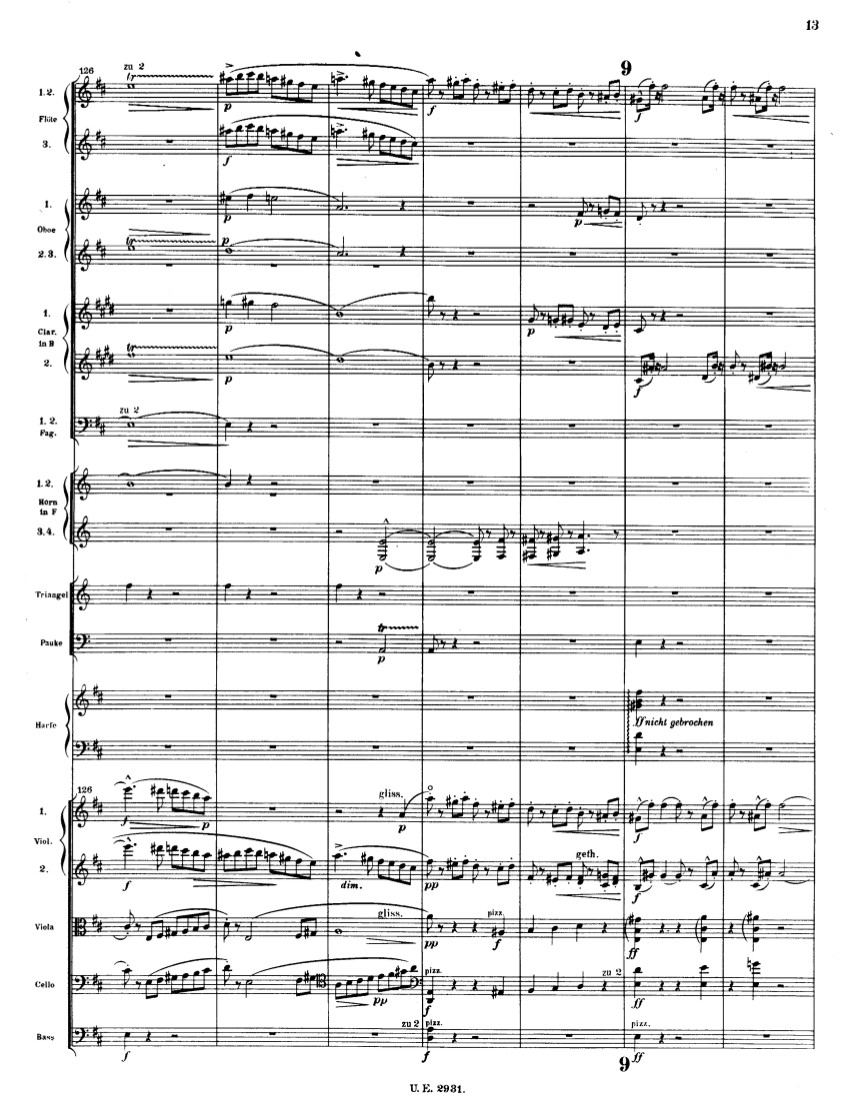 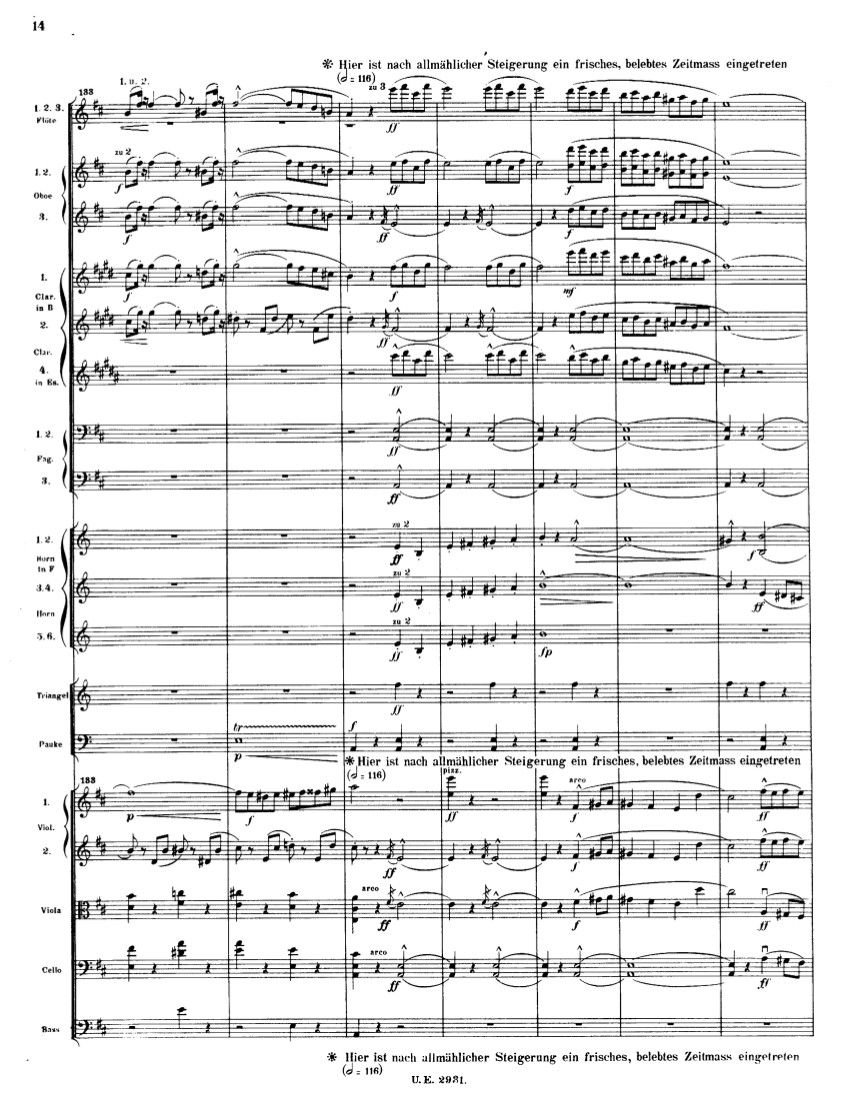 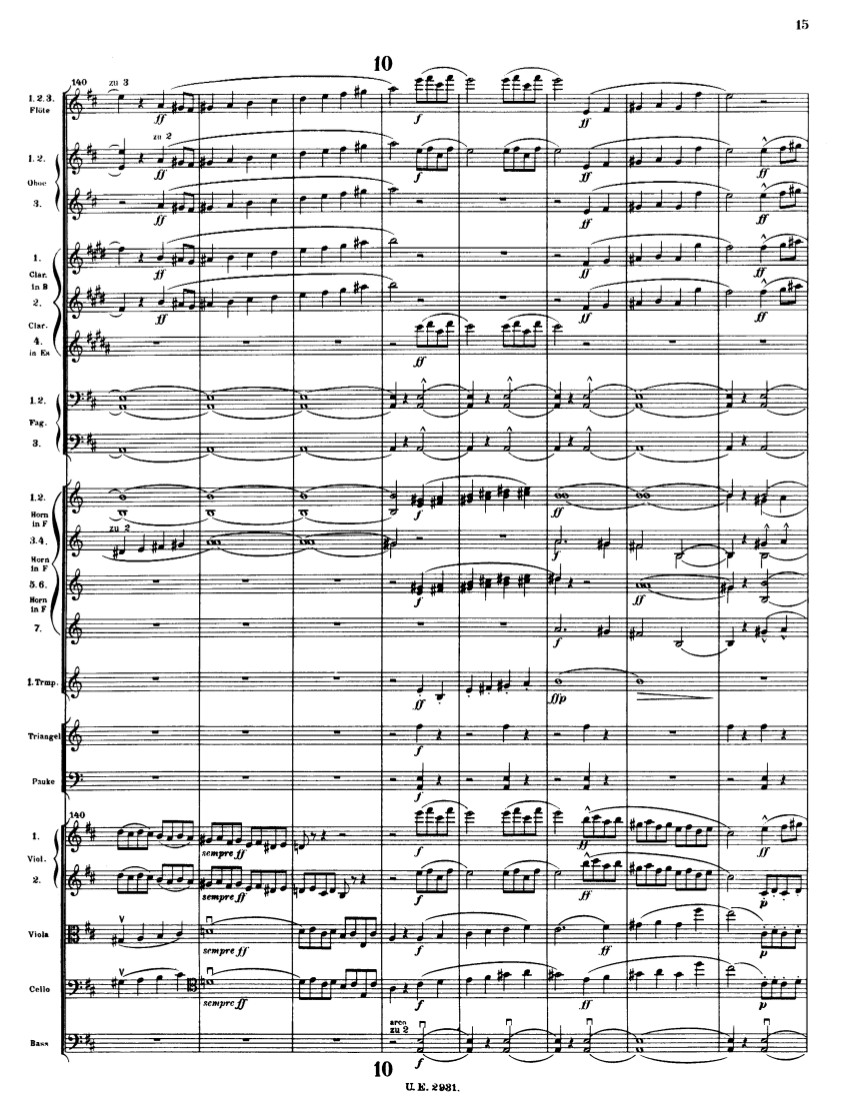 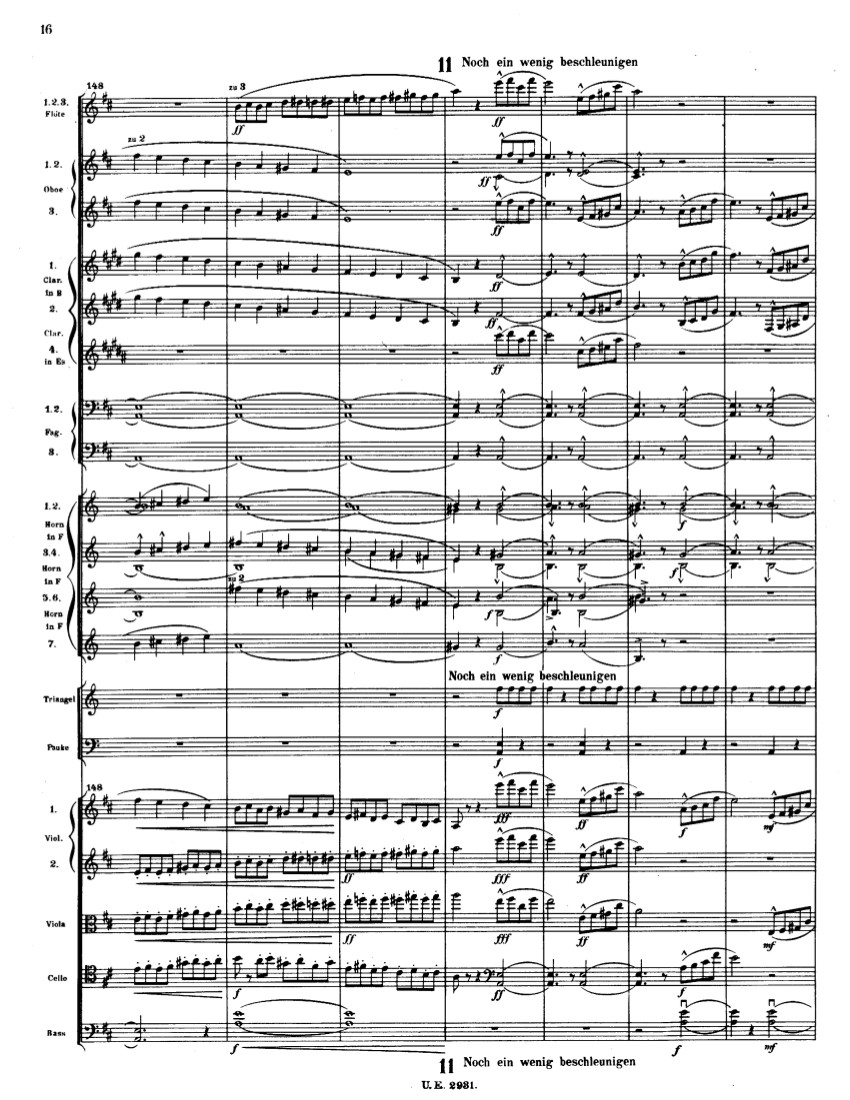 Development: New (large) rotation starts, returning to the introduction—a grand new cycle of further burgeoning
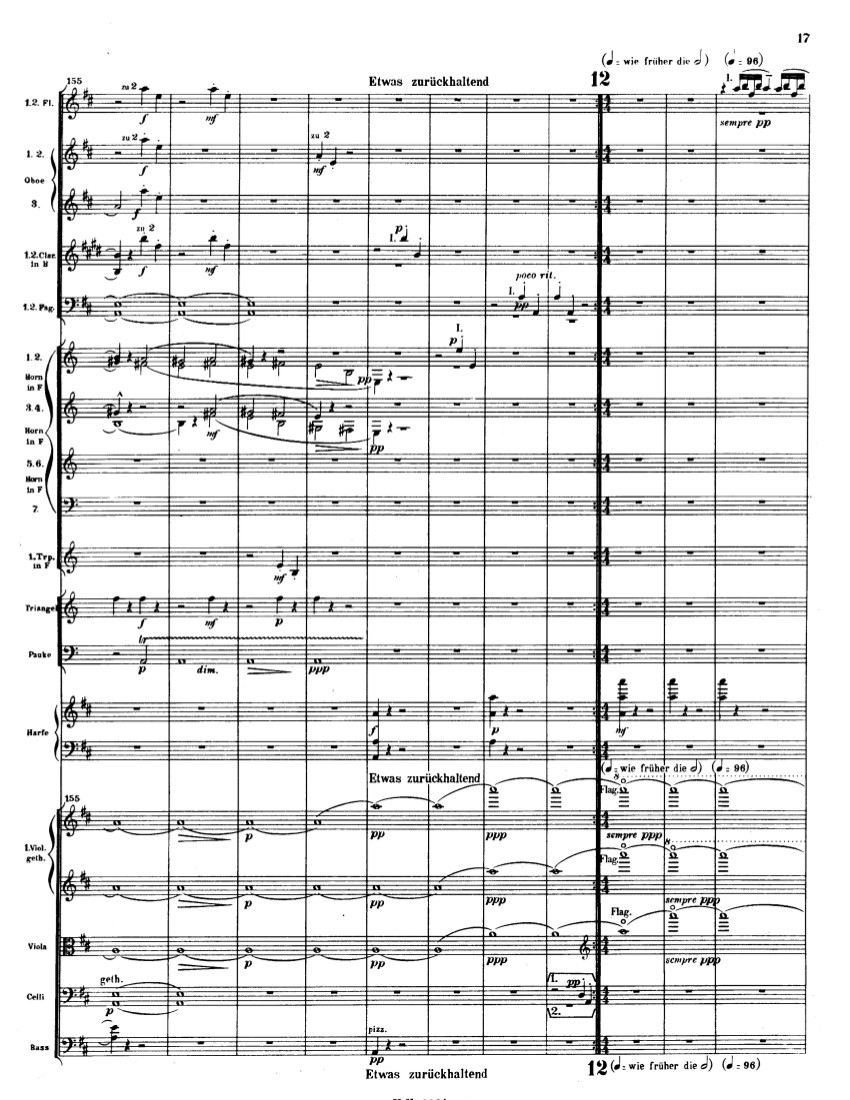 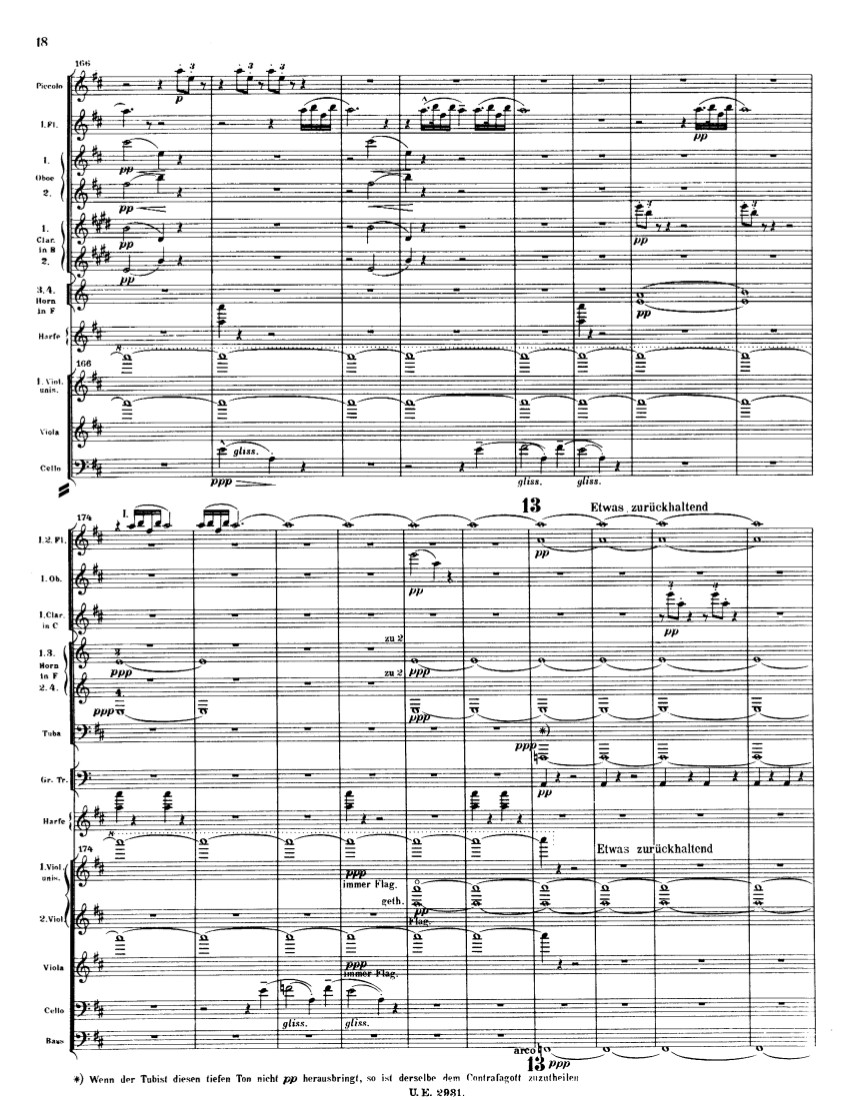 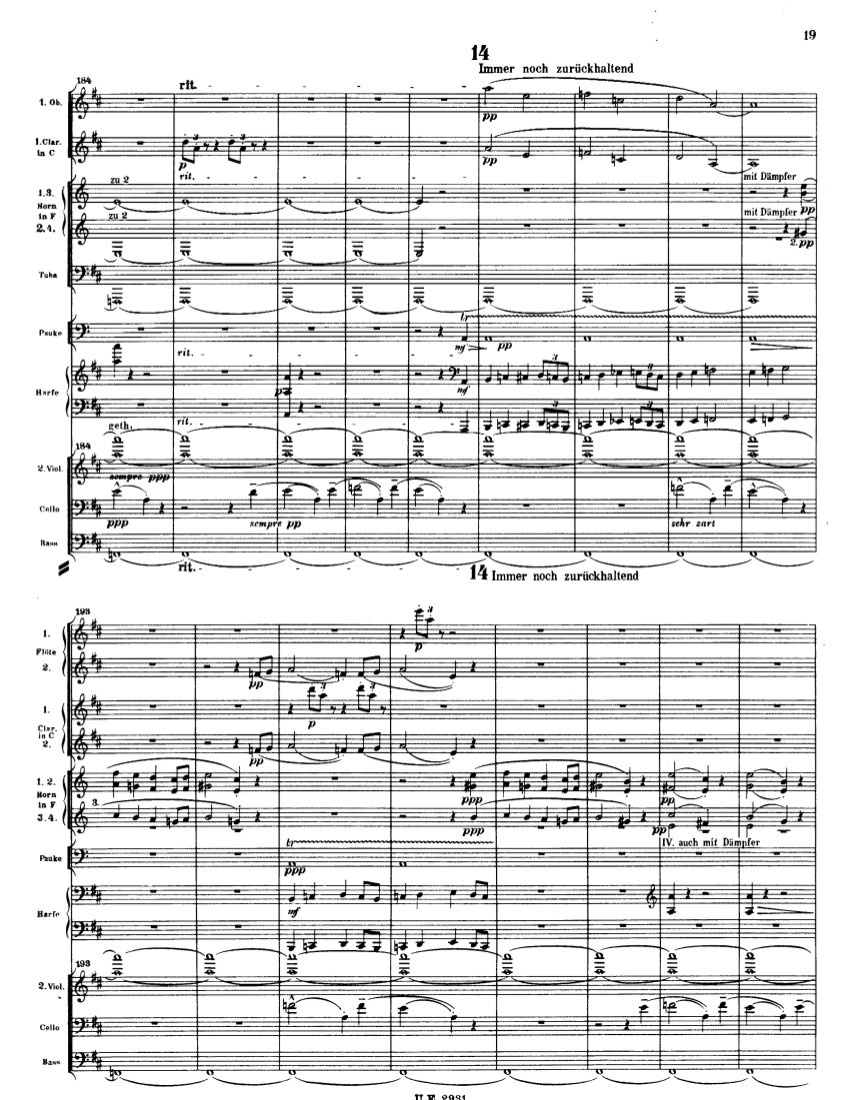 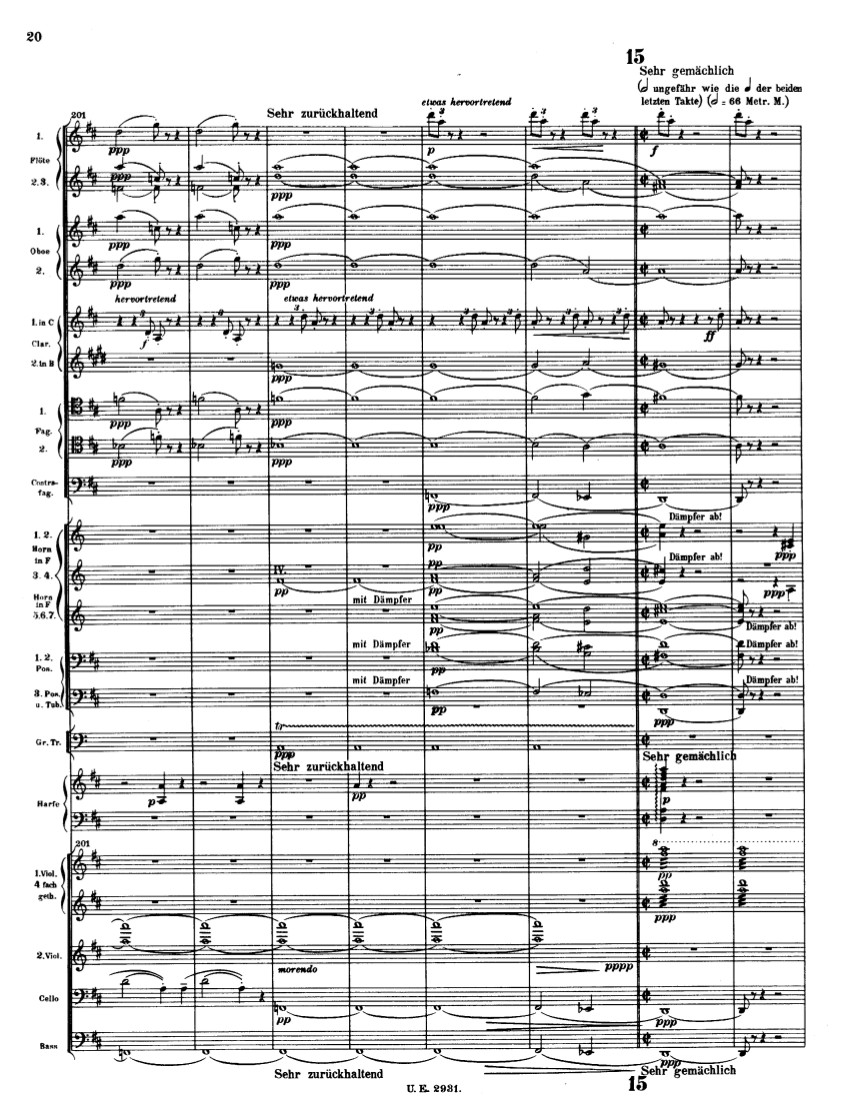 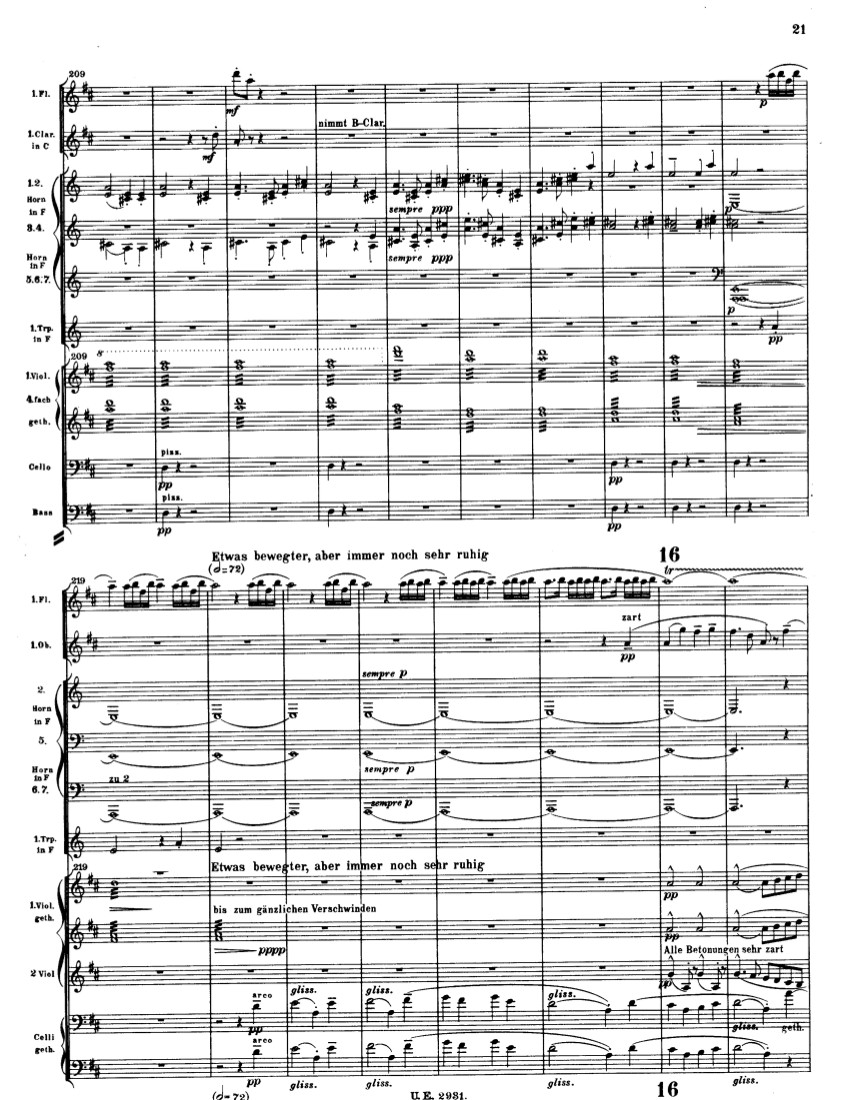 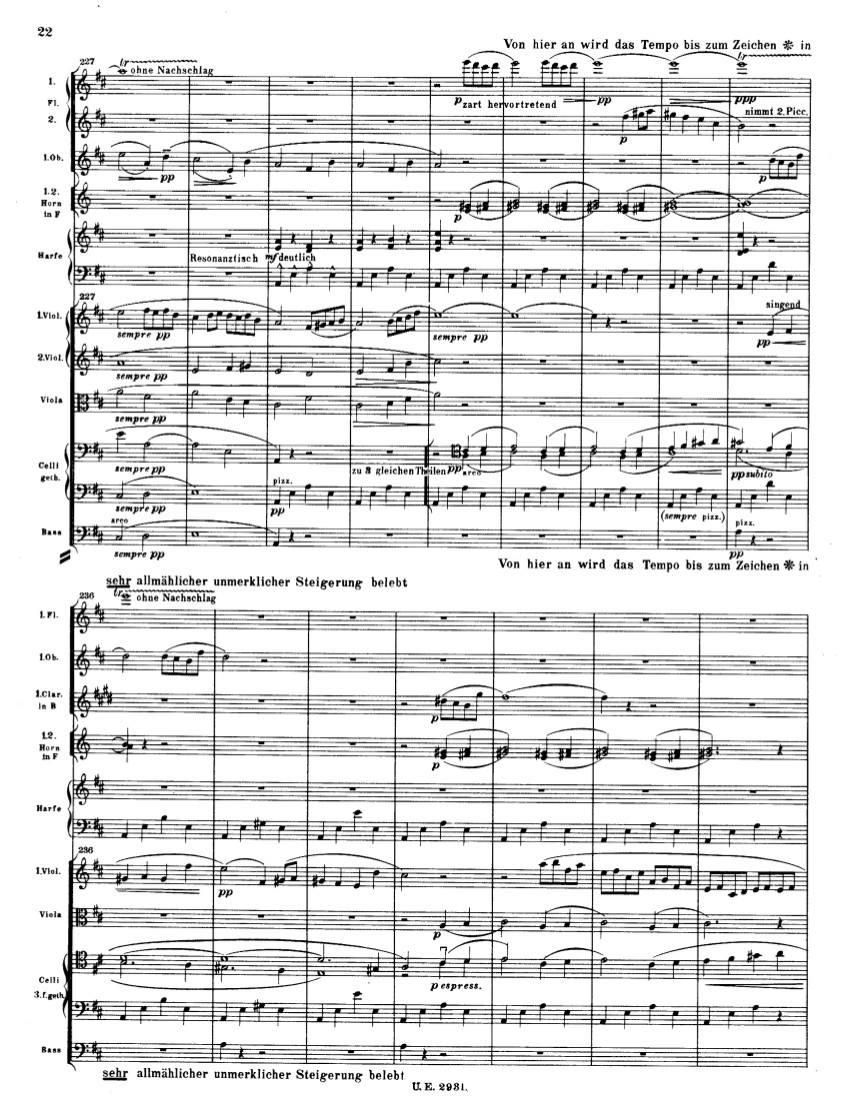 Mahler, Lieder eines fahrenden Gesellen (18      )
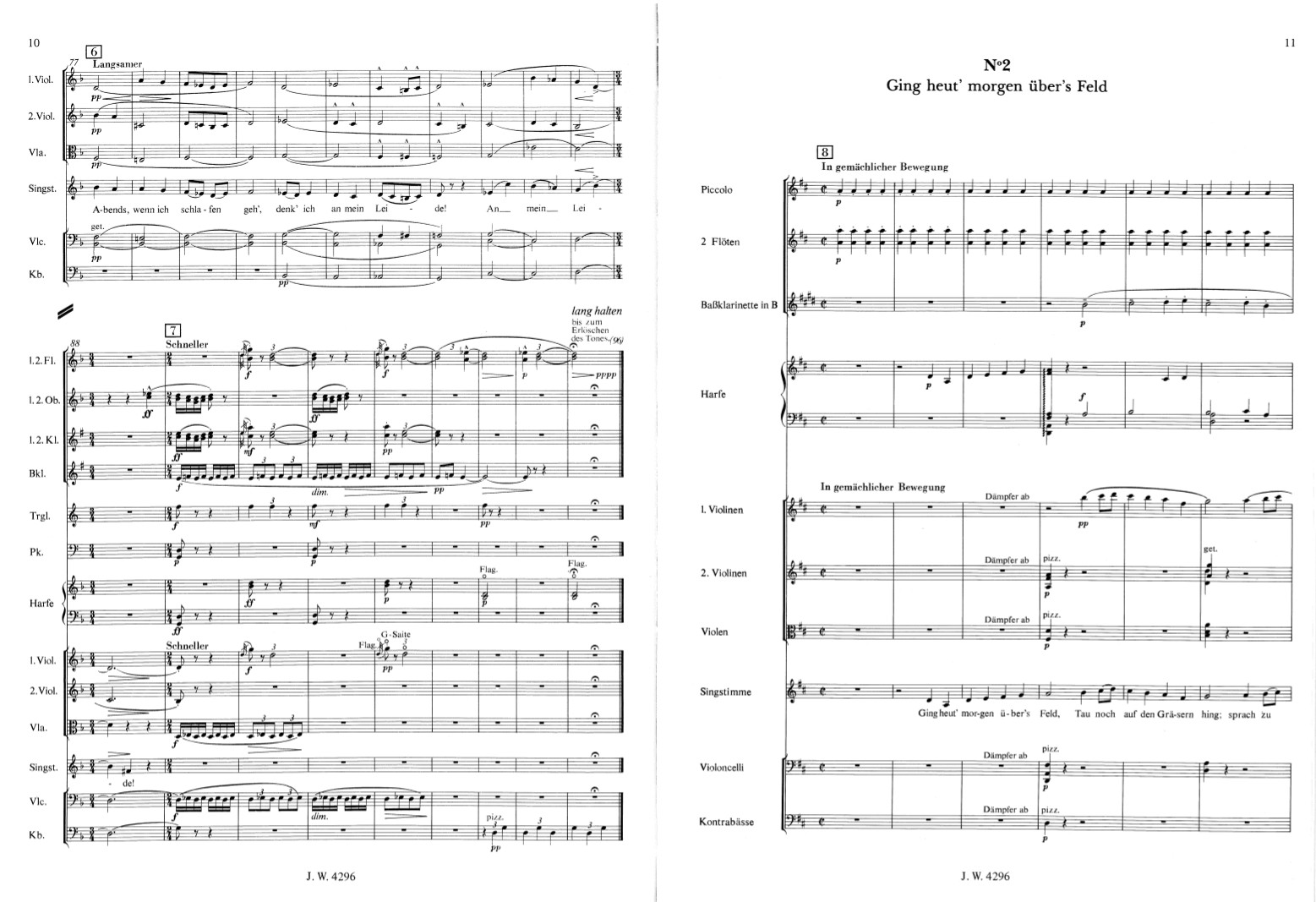 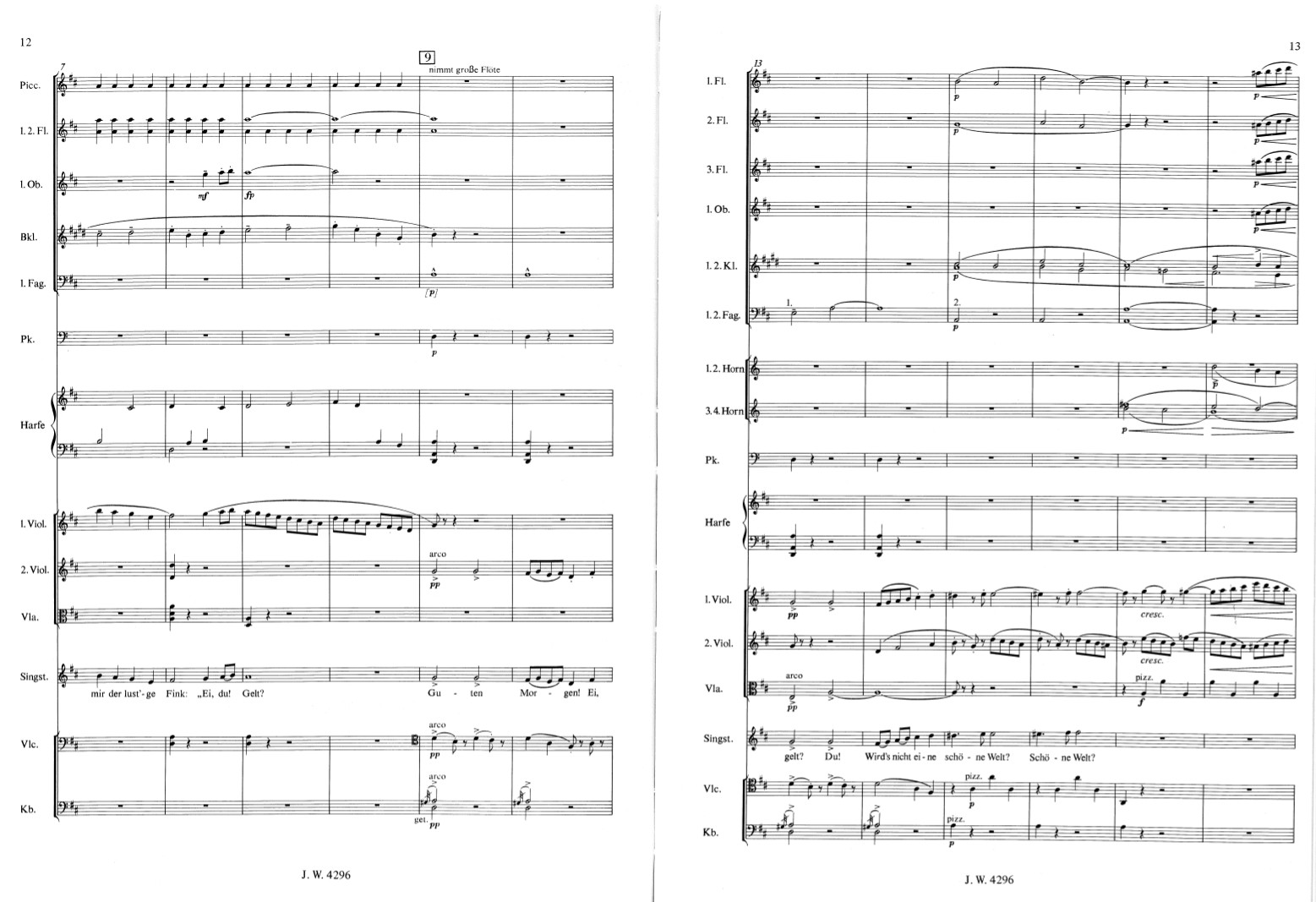 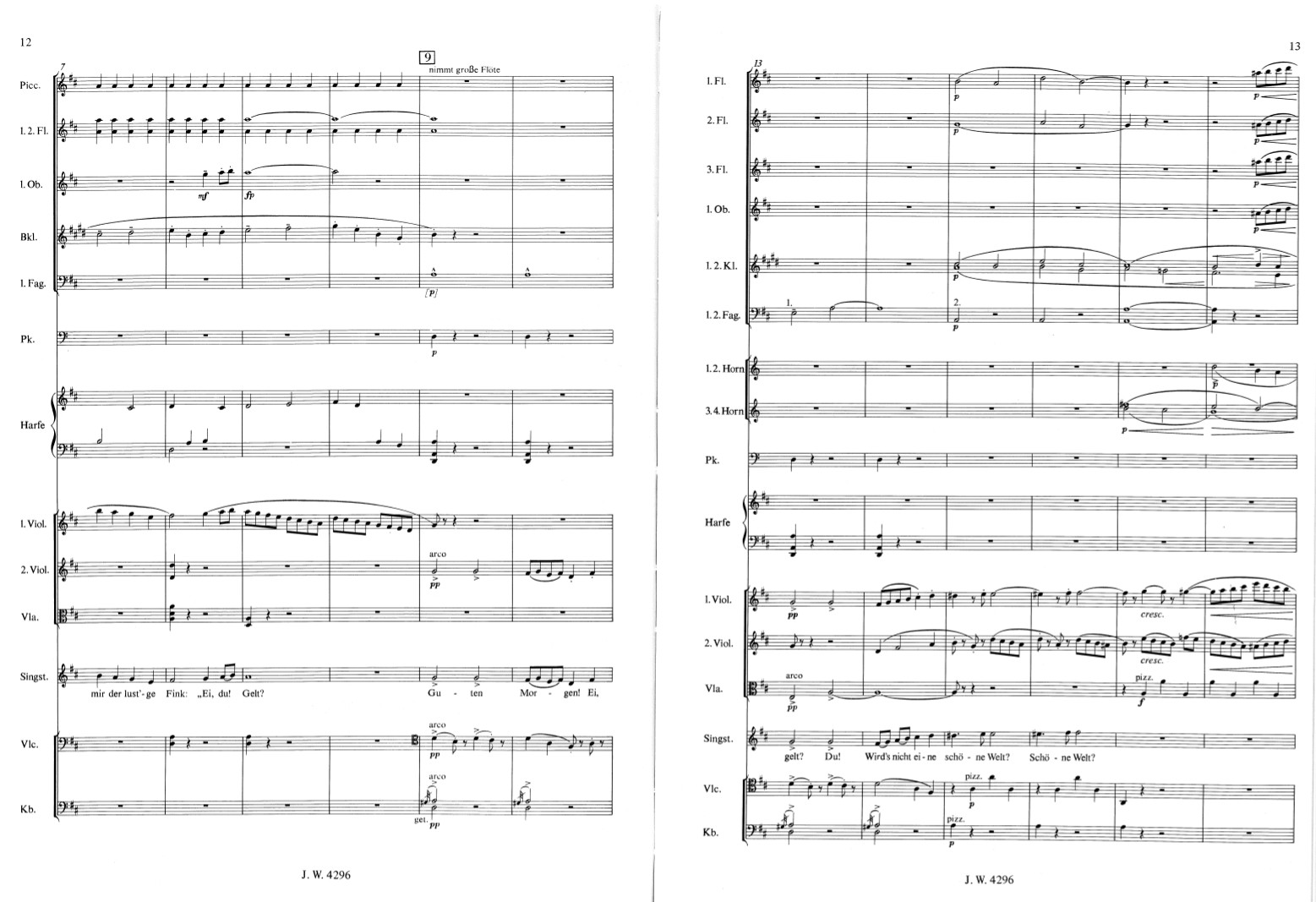 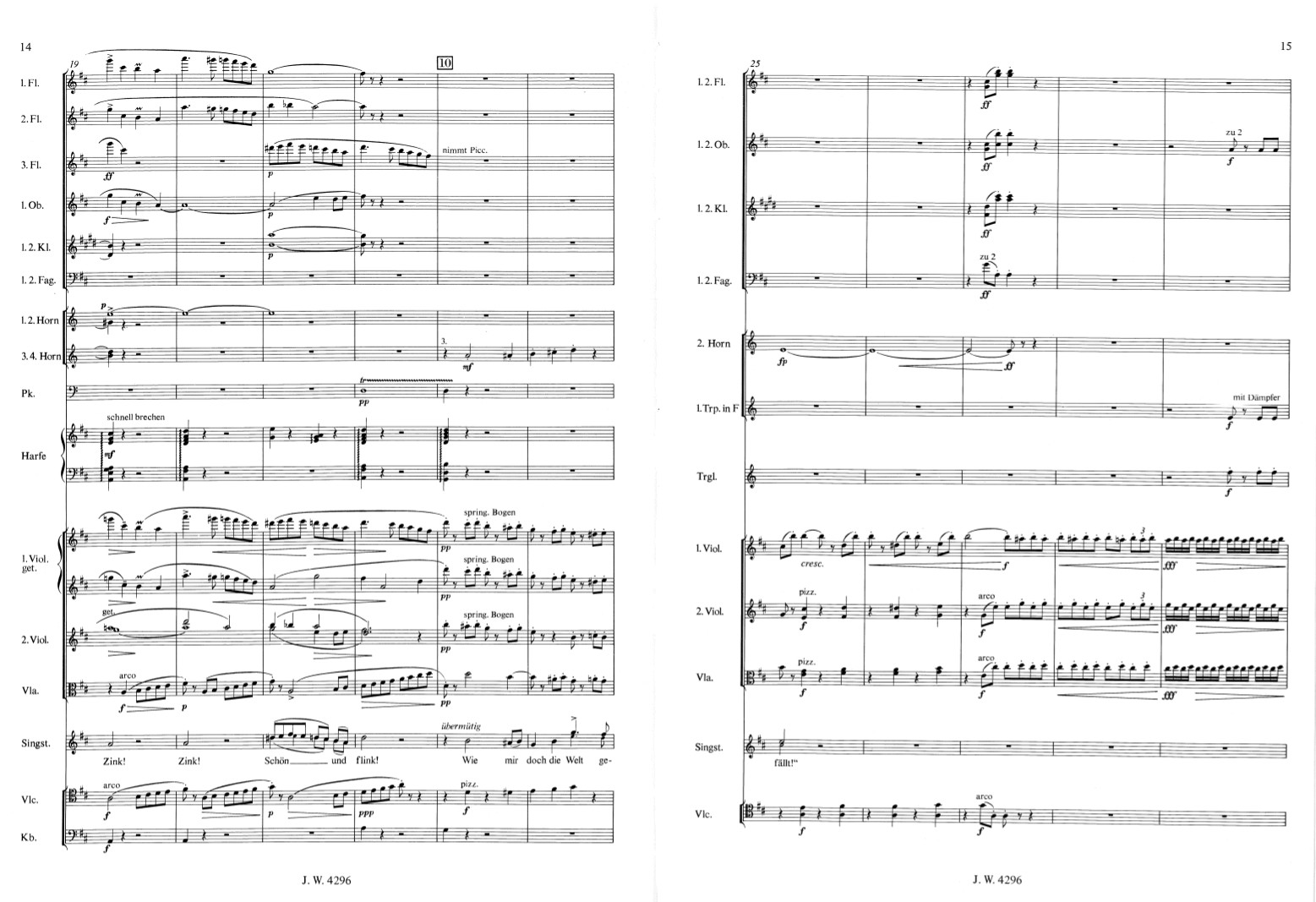 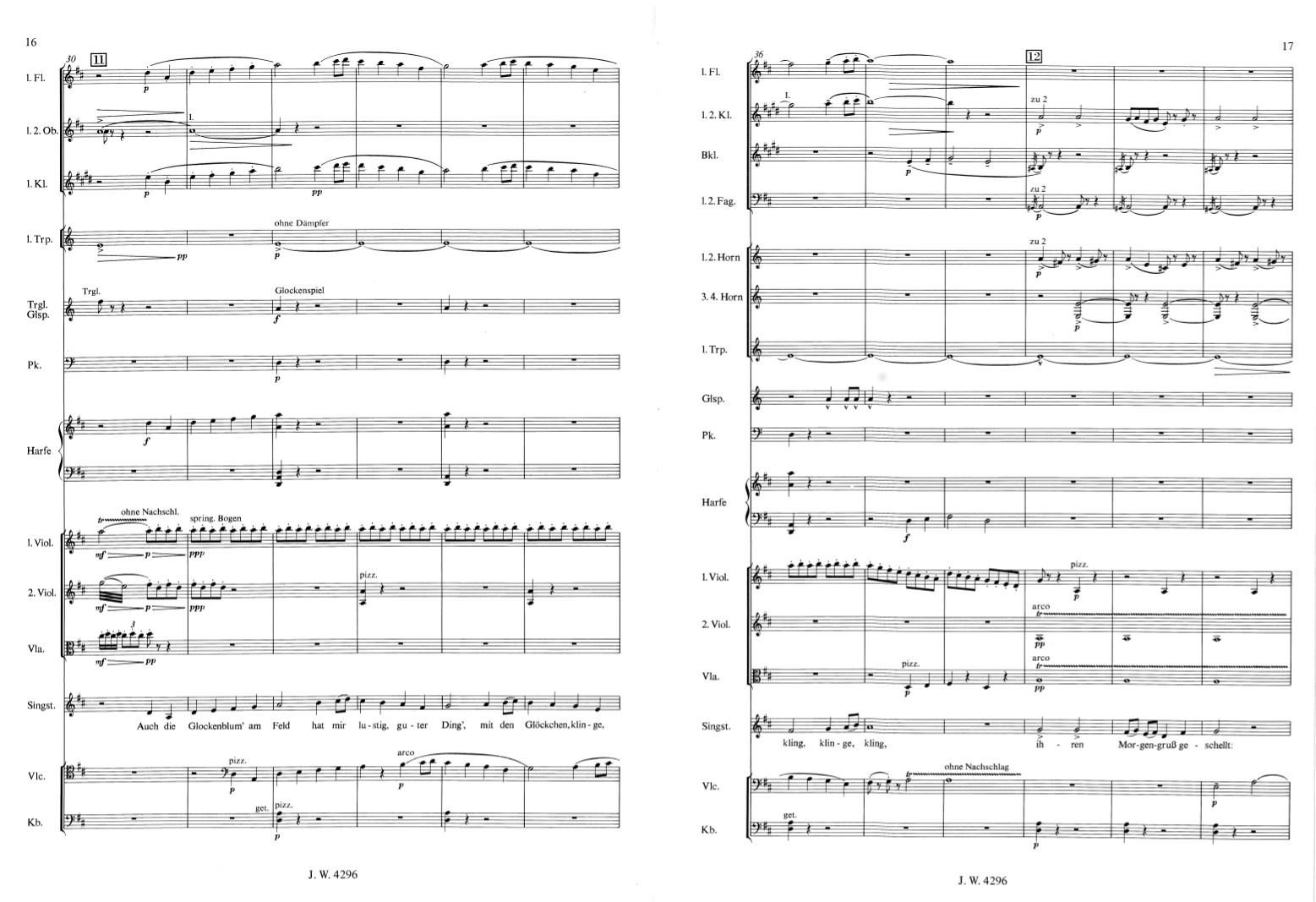